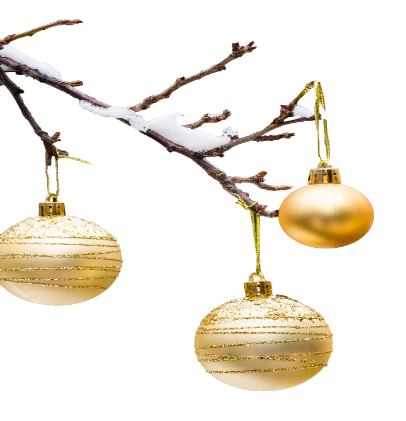 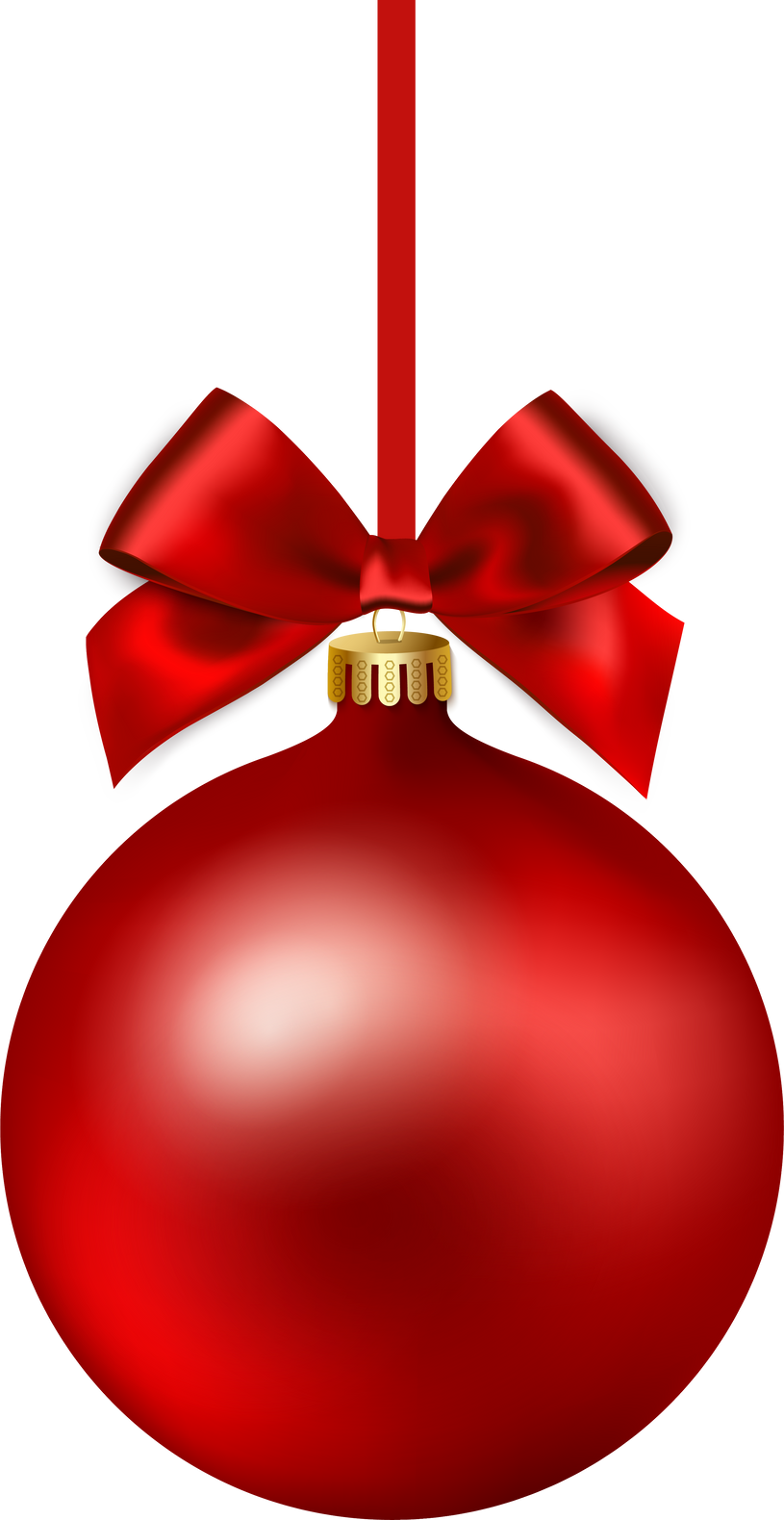 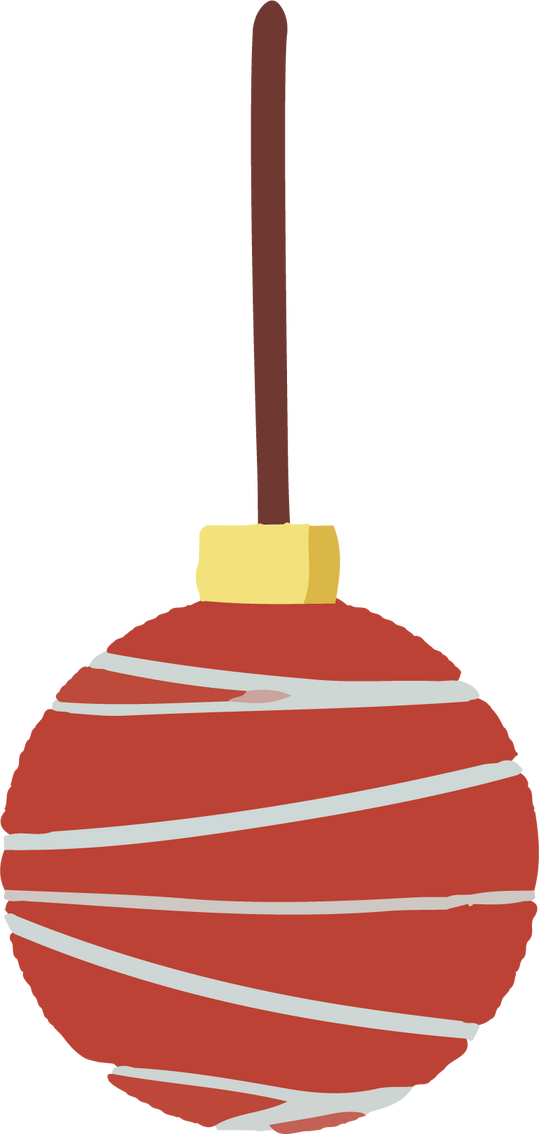 Toán
CHIA MỘT SỐ THẬP PHÂN CHO MỘT SỐ TỰ NHIÊN
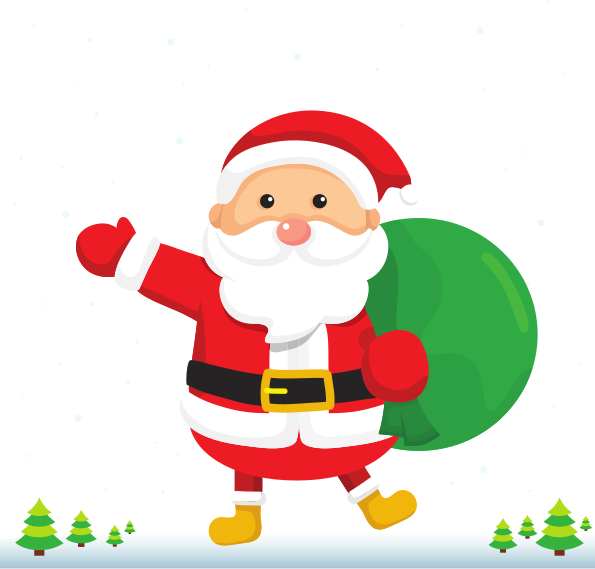 Trang 63; 64
Thực hiện: EduFive
Khởi động
Trang trí cây thông Noel
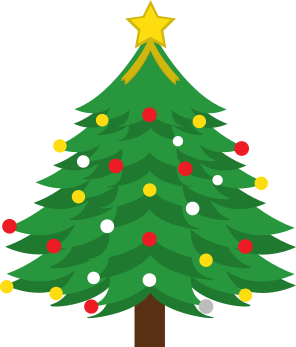 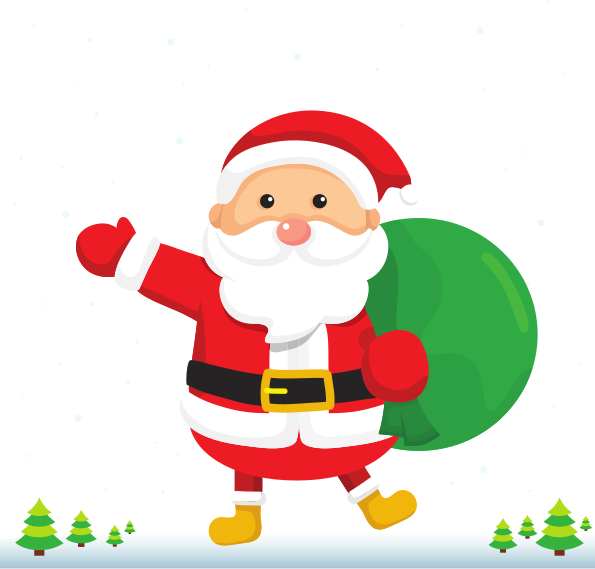 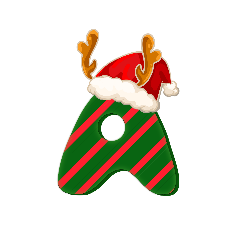 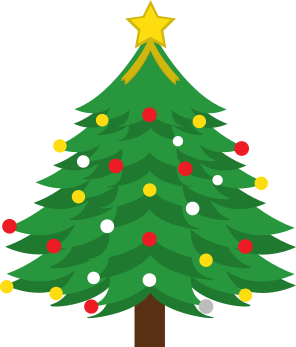 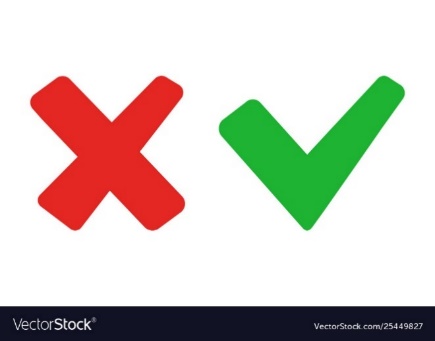 4,365
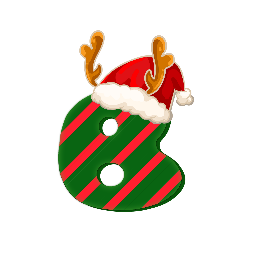 01
Tính nhẩm: 43,65 x 10
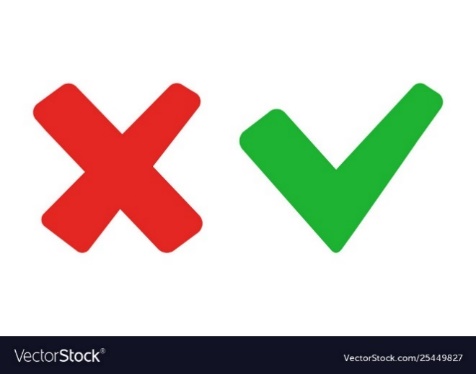 43,65
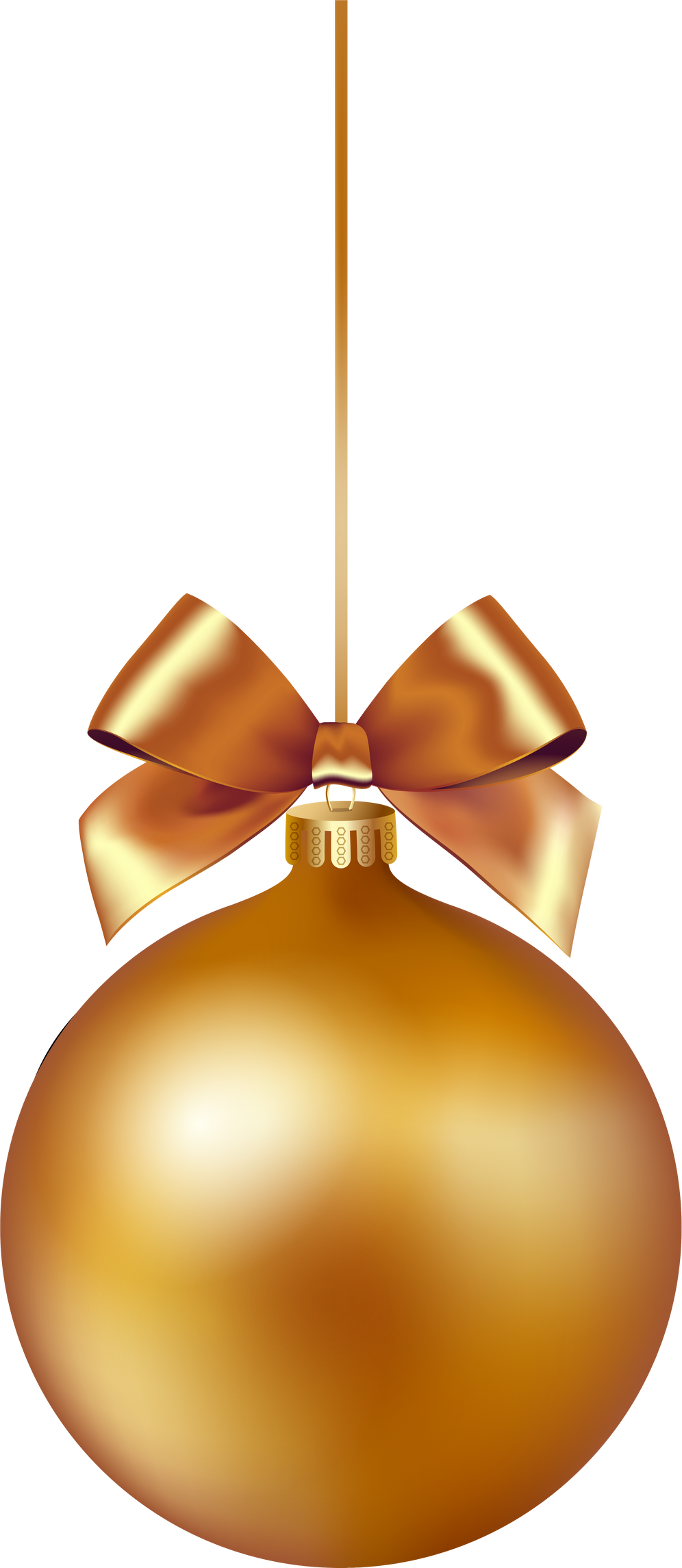 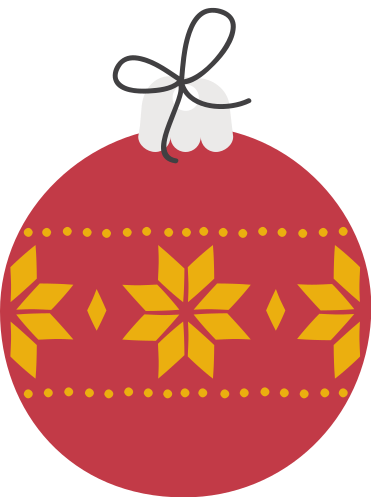 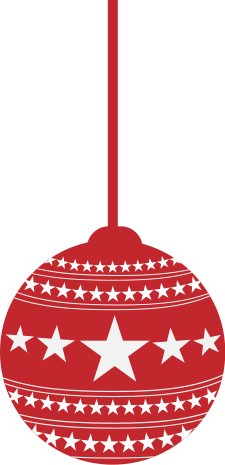 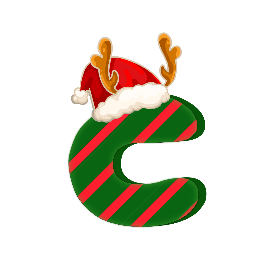 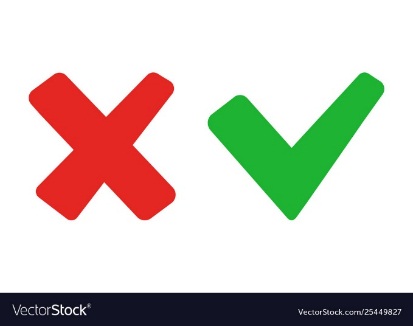 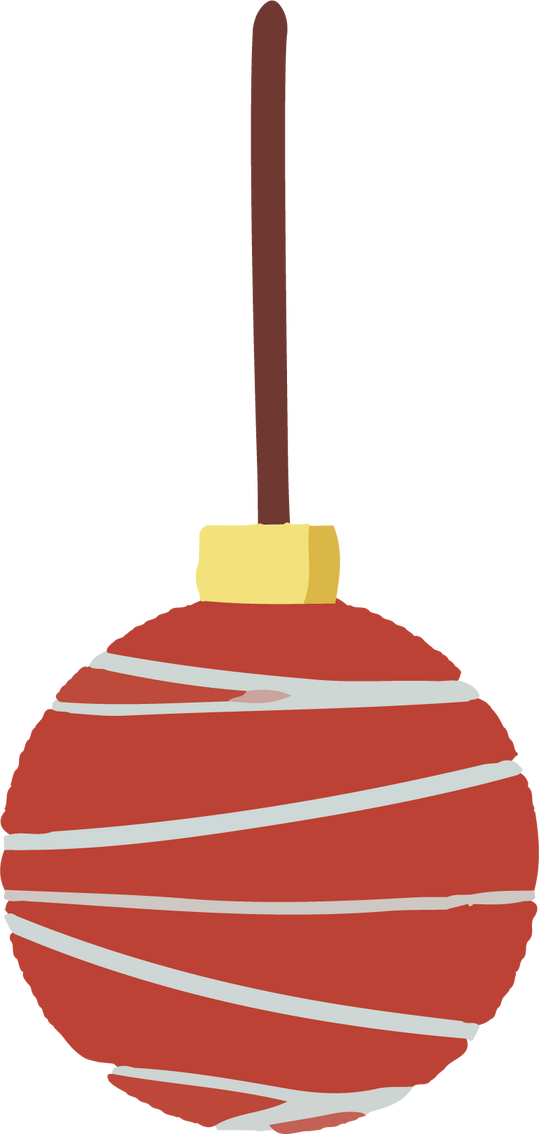 436,5
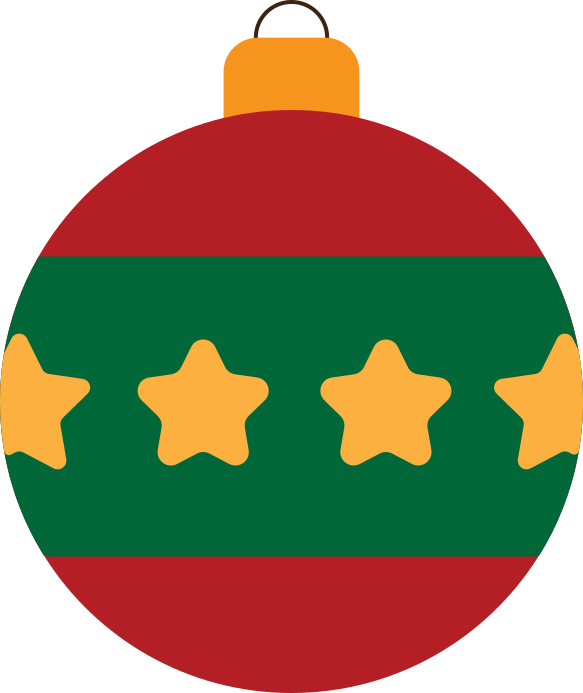 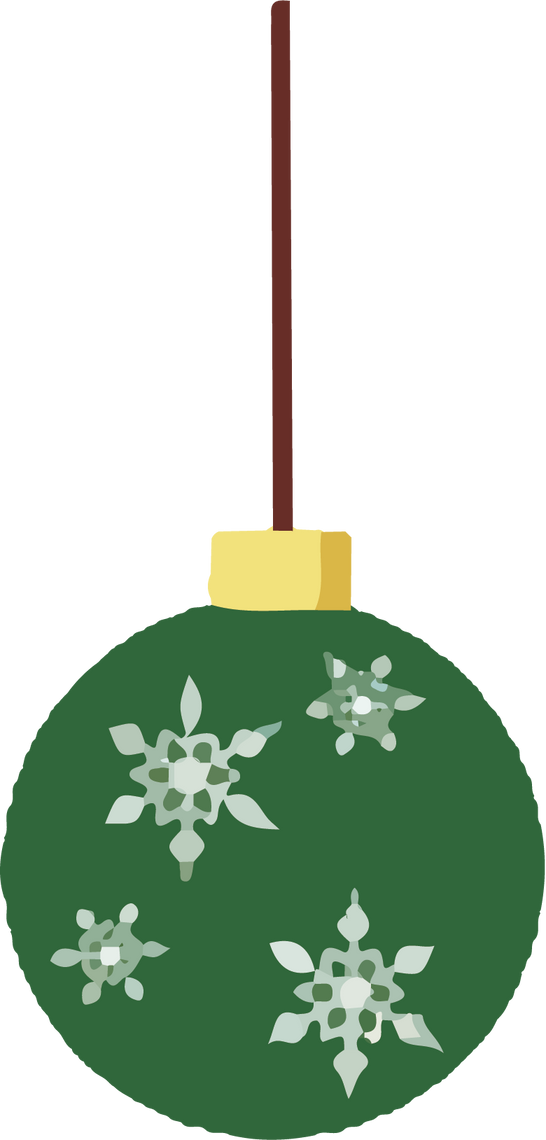 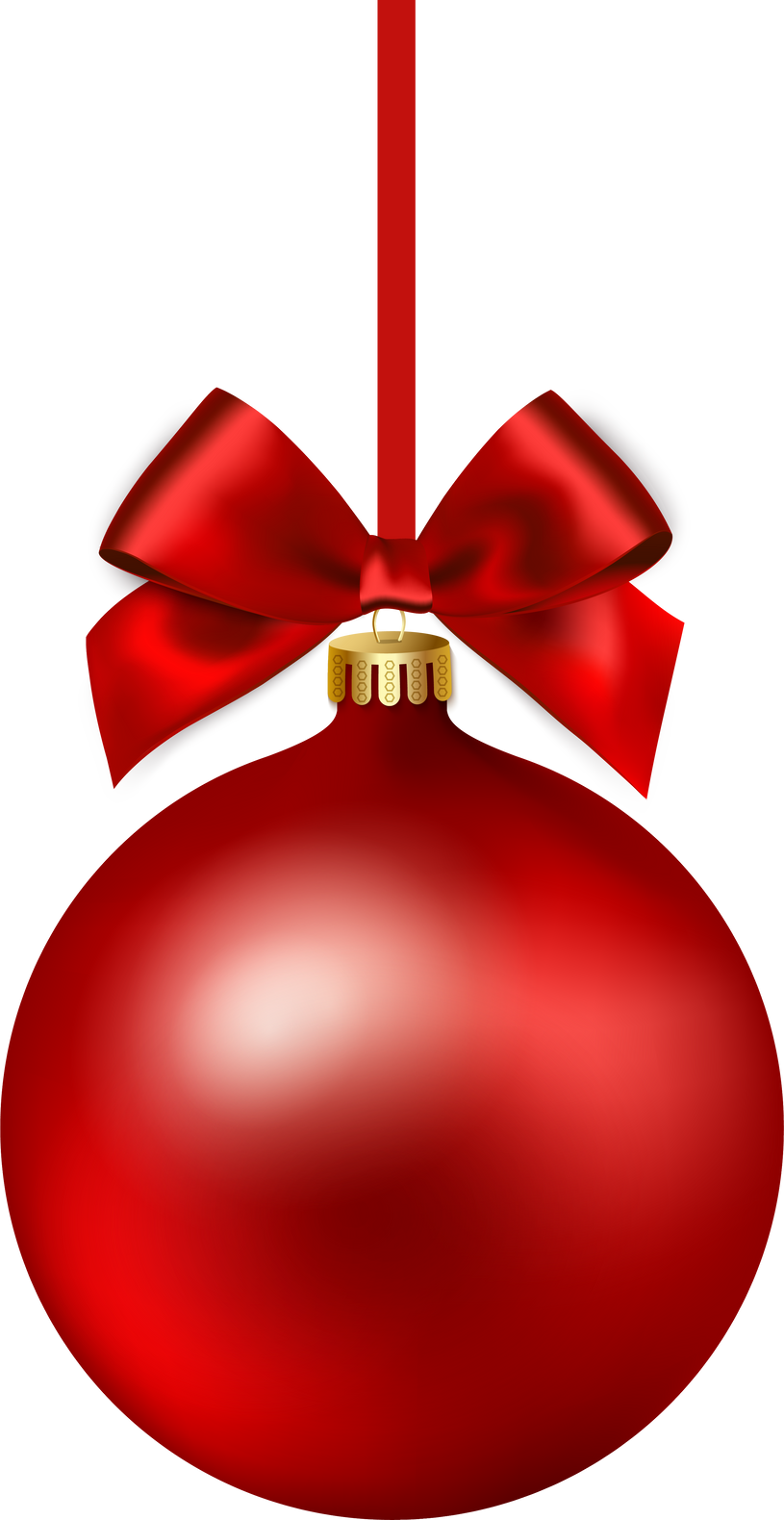 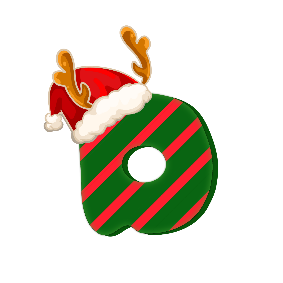 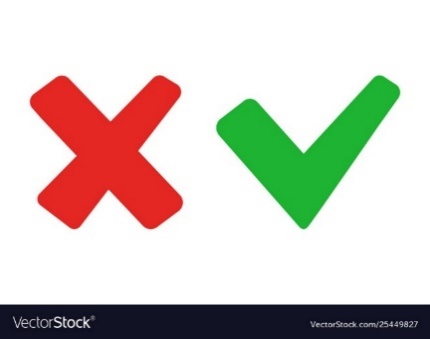 4365
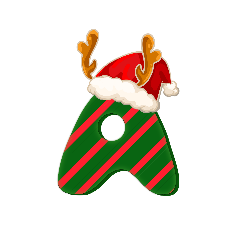 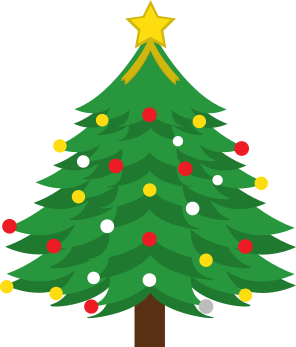 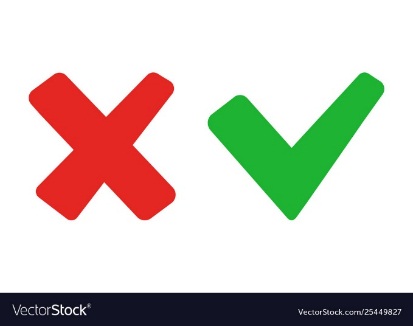 0,795
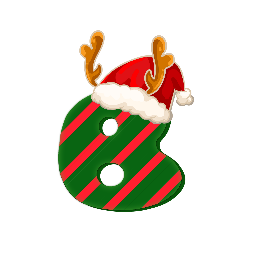 02
Tính nhẩm: 7,95 x 0,1
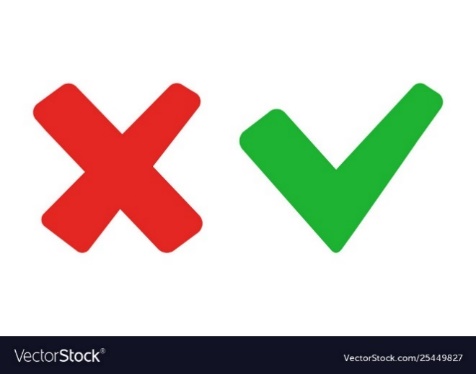 7,95
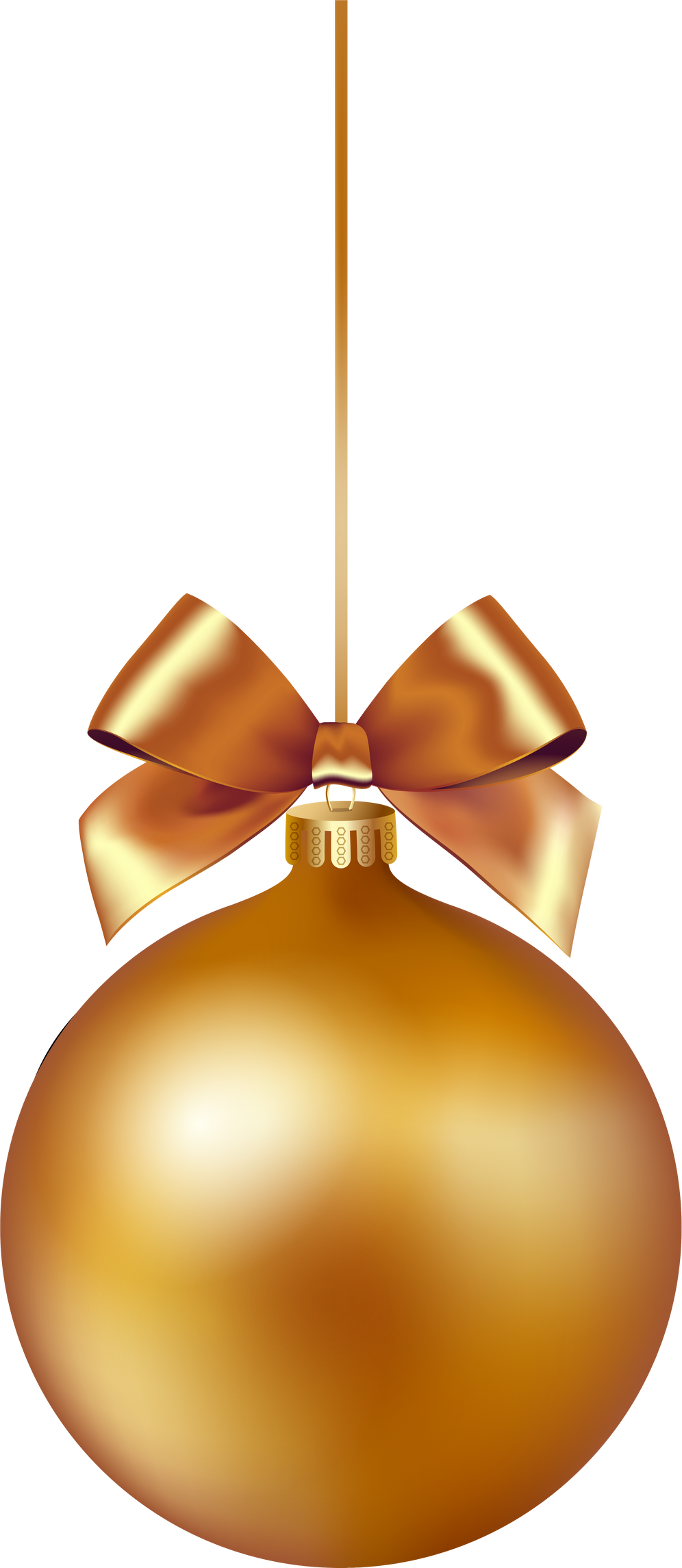 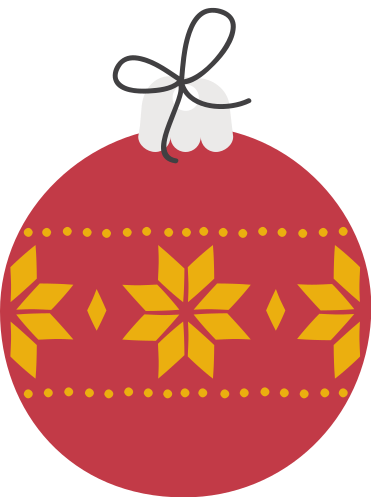 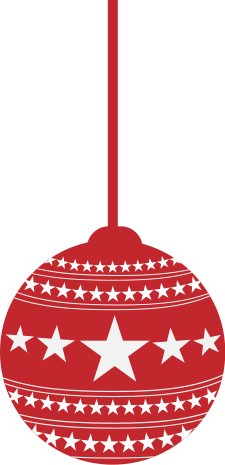 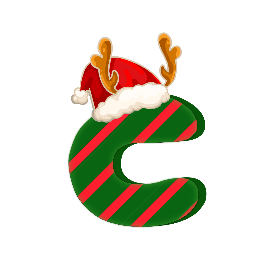 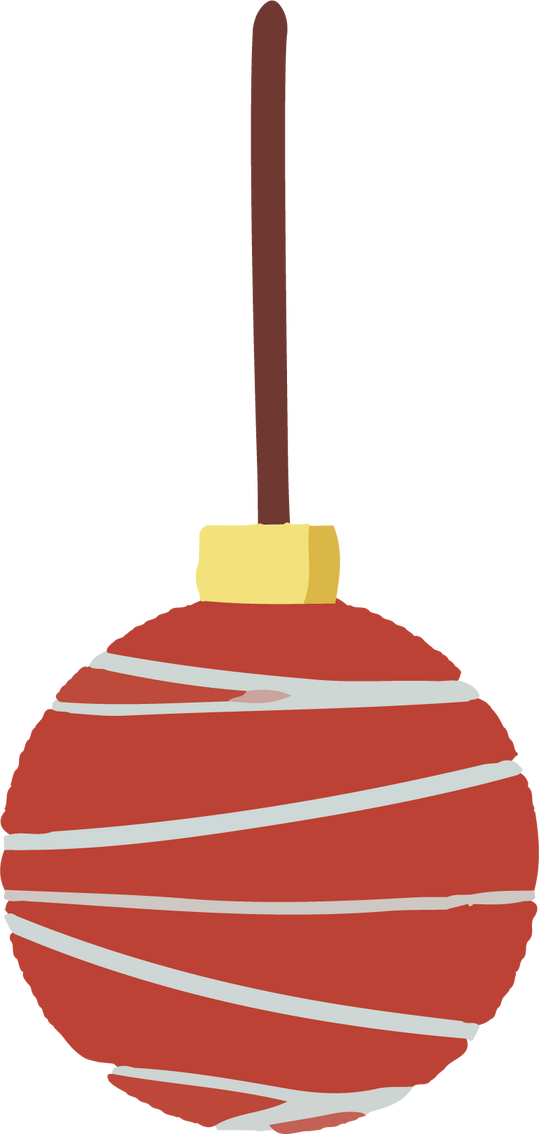 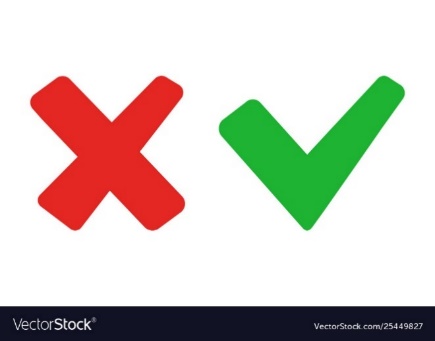 79,5
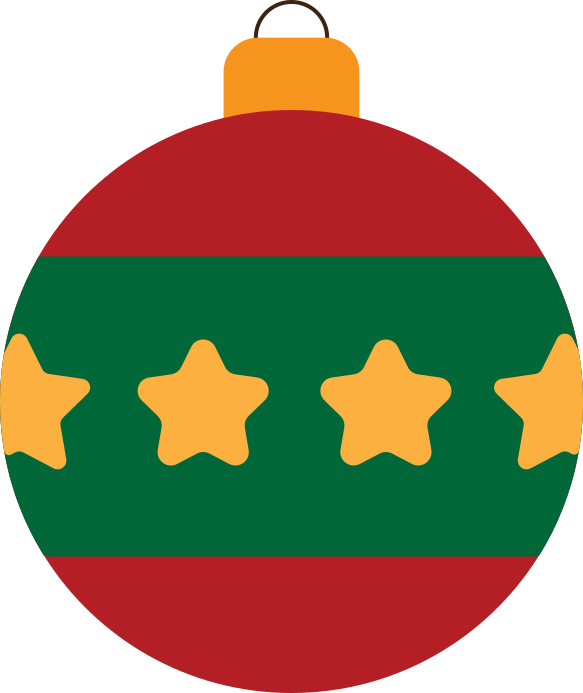 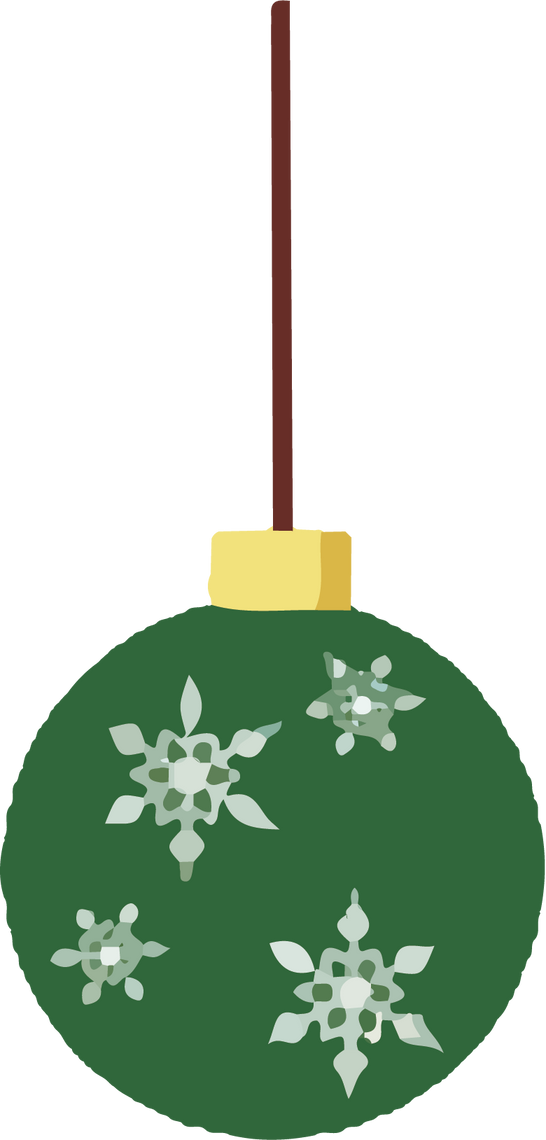 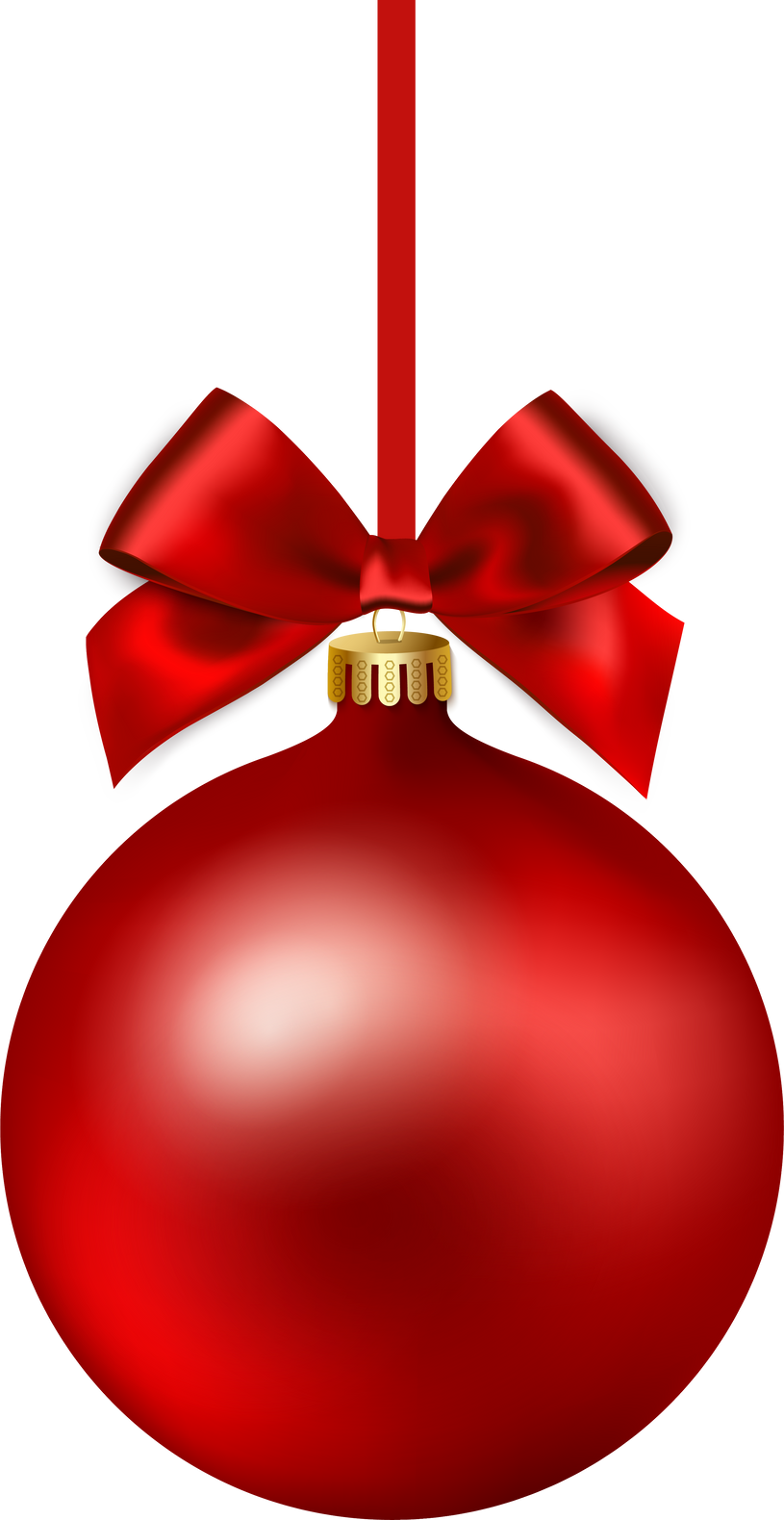 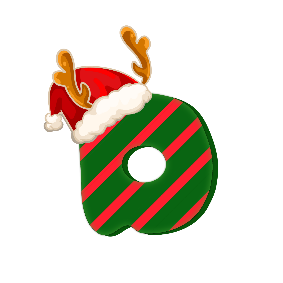 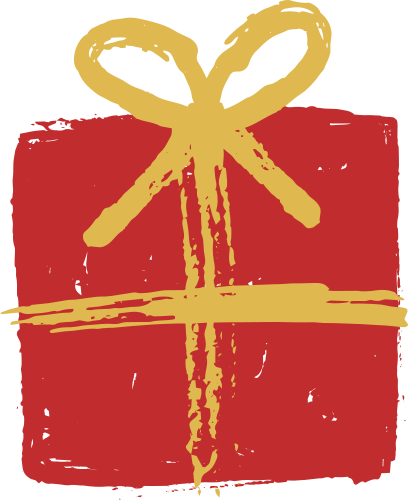 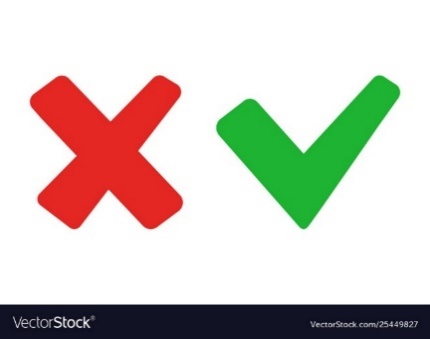 795
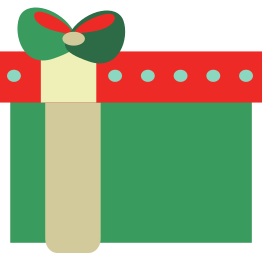 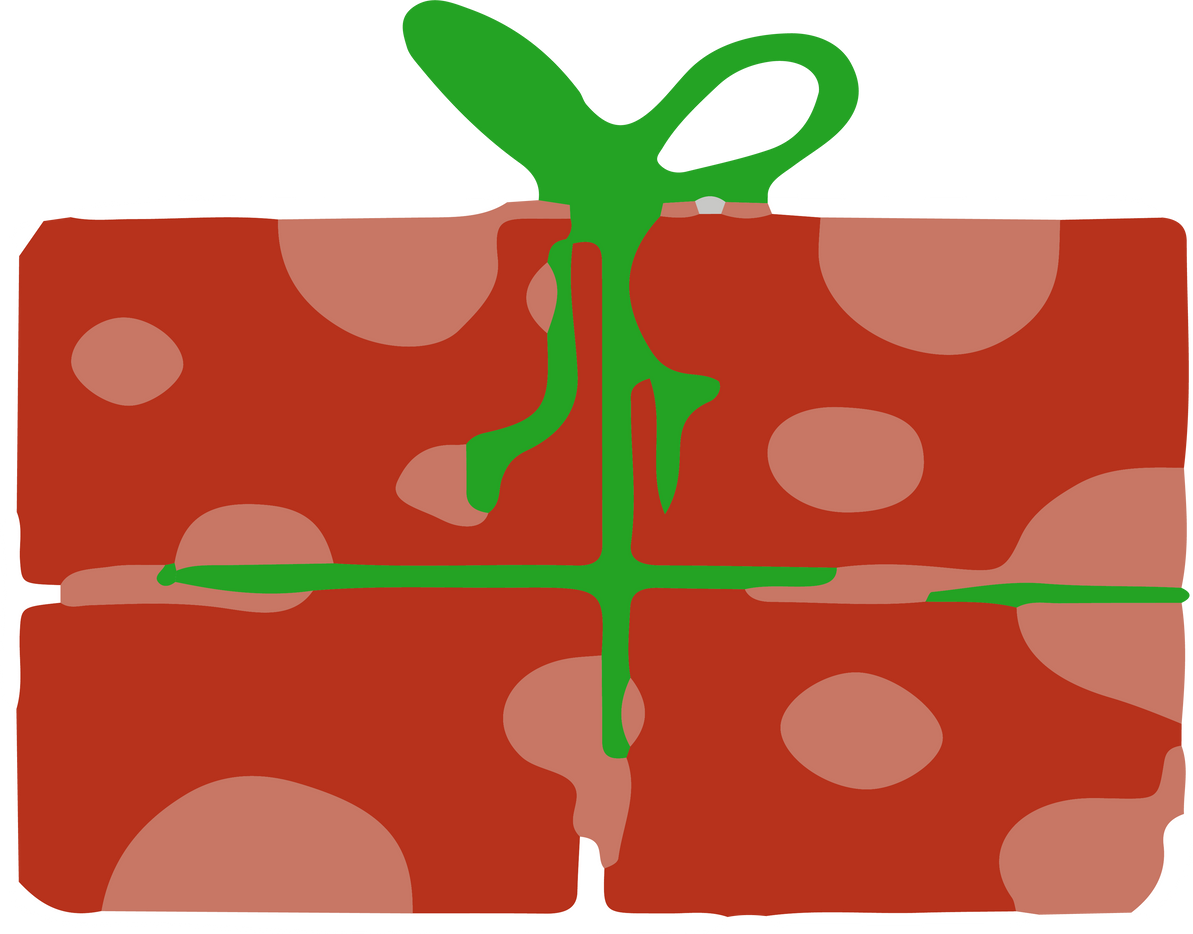 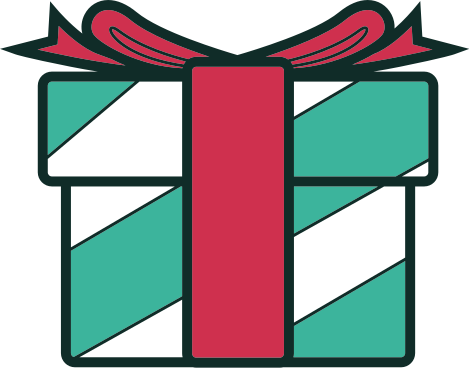 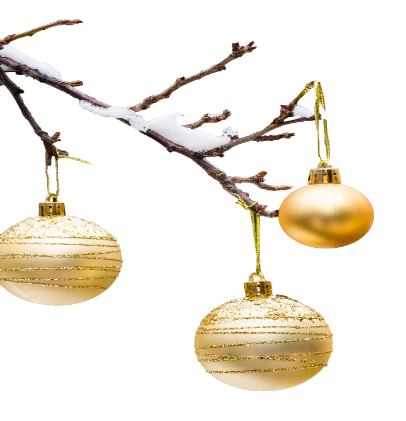 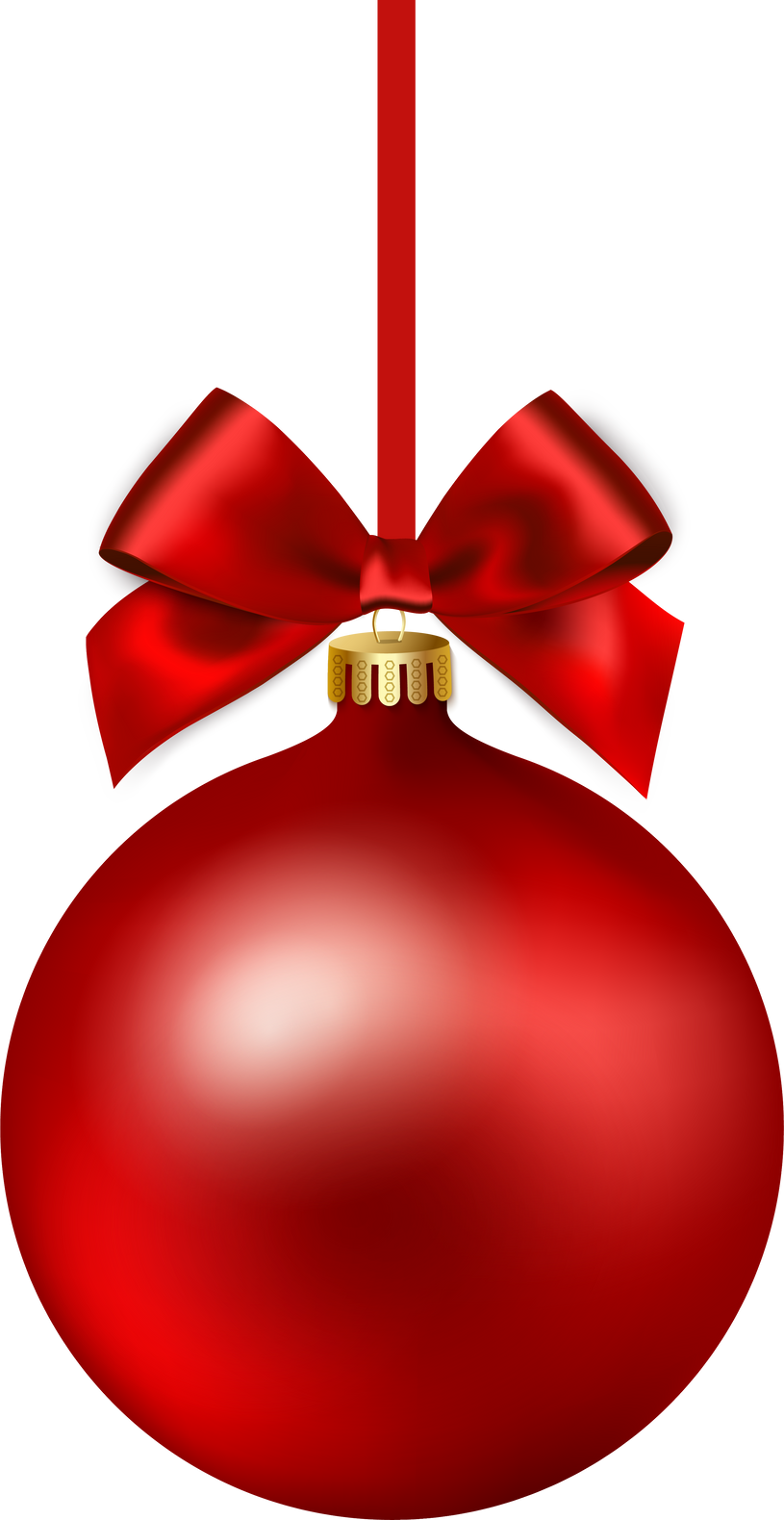 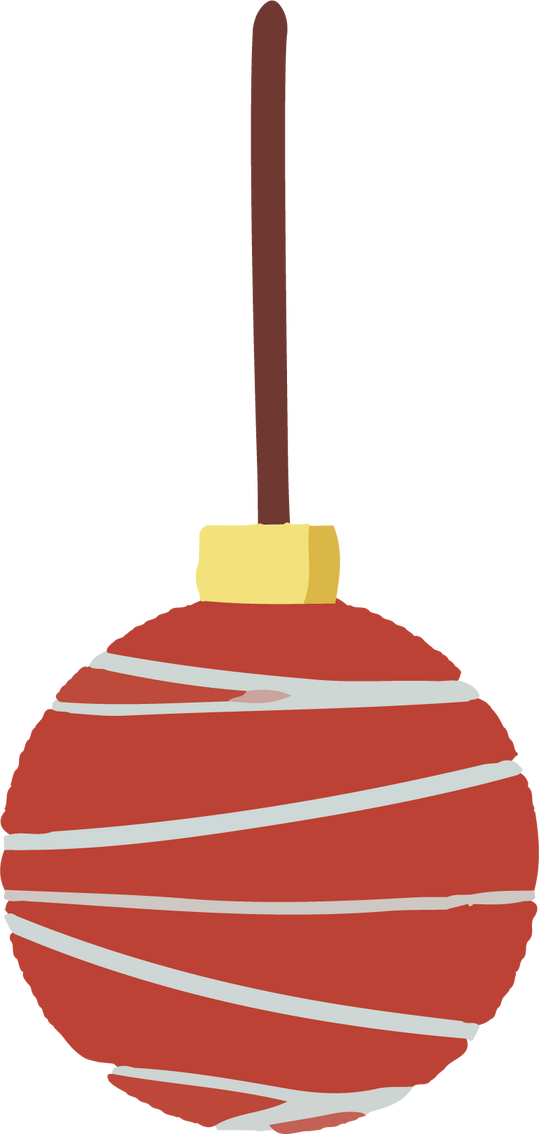 Toán
CHIA MỘT SỐ THẬP PHÂN CHO MỘT SỐ TỰ NHIÊN
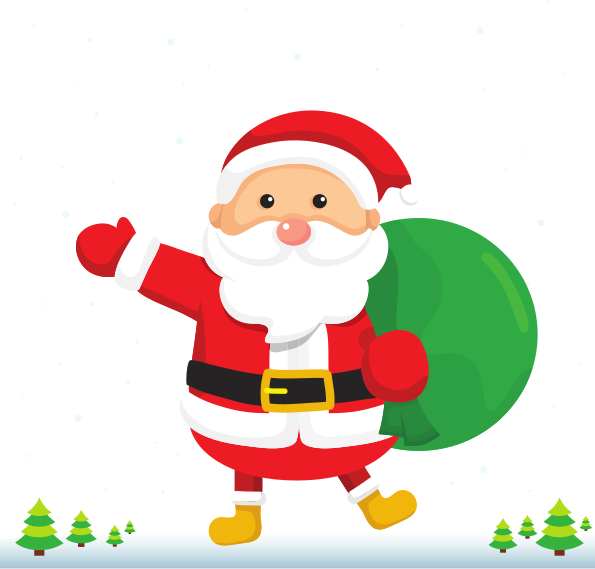 Trang 63; 64
Thực hiện: EduFive
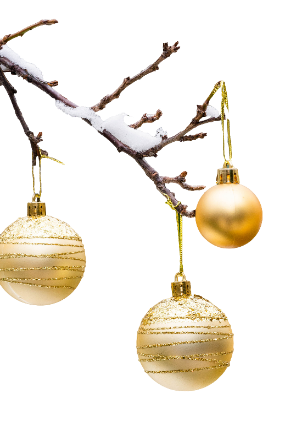 Mục tiêu
01
Biết cách thực hiện chia một số thập phân cho một số tự nhiên
Giải các bài toán có liên quan đến chia một số thập phân cho một số tự nhiên.
02
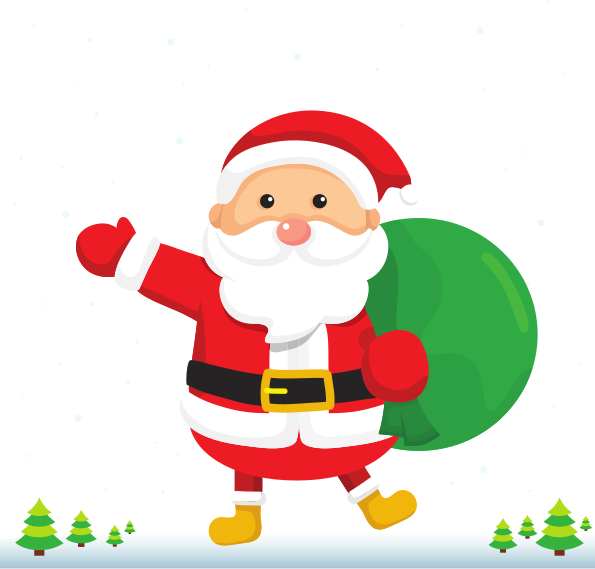 8,4 m
a) Ví dụ 1:
Một sợi dây dài 8,4m được chia thành 4 đoạn bằng nhau.
Hỏi mỗi đoạn dài bao nhiêu mét ?
Thông thường ta làm như sau:
8,4
4
4
,
(m)
0
2
1
? m
4
Muốn biết mỗi đoạn dài bao nhiêu mét ta làm như thế nào?
Ta lấy 8,4  : 4
84
8,4 : 4 = ? (m)
0
04
21
dm
84
8,4m = …
●8 chia 4 được 2, viết 2
; 2 nhân 4
 bằng 8; 8 trừ 8 bằng 0, viết 0.
0
(dm)
●Viết dấu phẩy vào bên phải 2.
●Hạ 4; 4 chia 4 được 1, viết 1;
1 nhân 4 bằng 4; 4 trừ 4 bằng 0, viết 0.
2,1
21dm = …    m
Vậy: 8,4 : 4 = 2,1 (m)
Vậy: 8,4 : 4 = 2,1 (m)
Muốn chia một số thập phân cho một số tự nhiên ta làm như thế nào?
Muốn chia một số thập phân cho một số tự nhiên ta làm như sau:
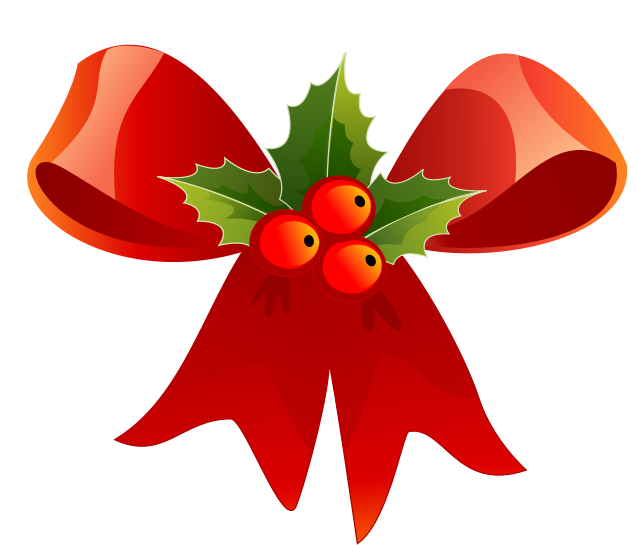 - Chia phần nguyên của số bị chia cho số chia.
Viết dấu phẩy vào bên phải thương vừa tìm được trước khi lấy chữ số đầu tiên ở phần thập phân của số bị chia để tiếp tục thực hiện phép chia.
- Tiếp tục chia với từng chữ số ở phần thập phân của số bị chia.
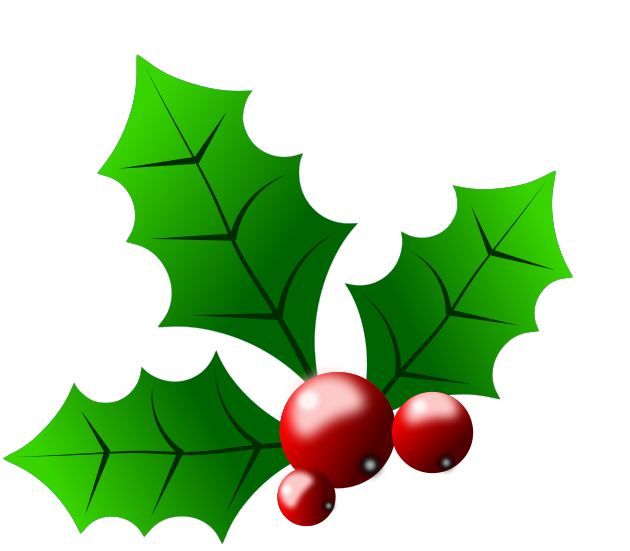 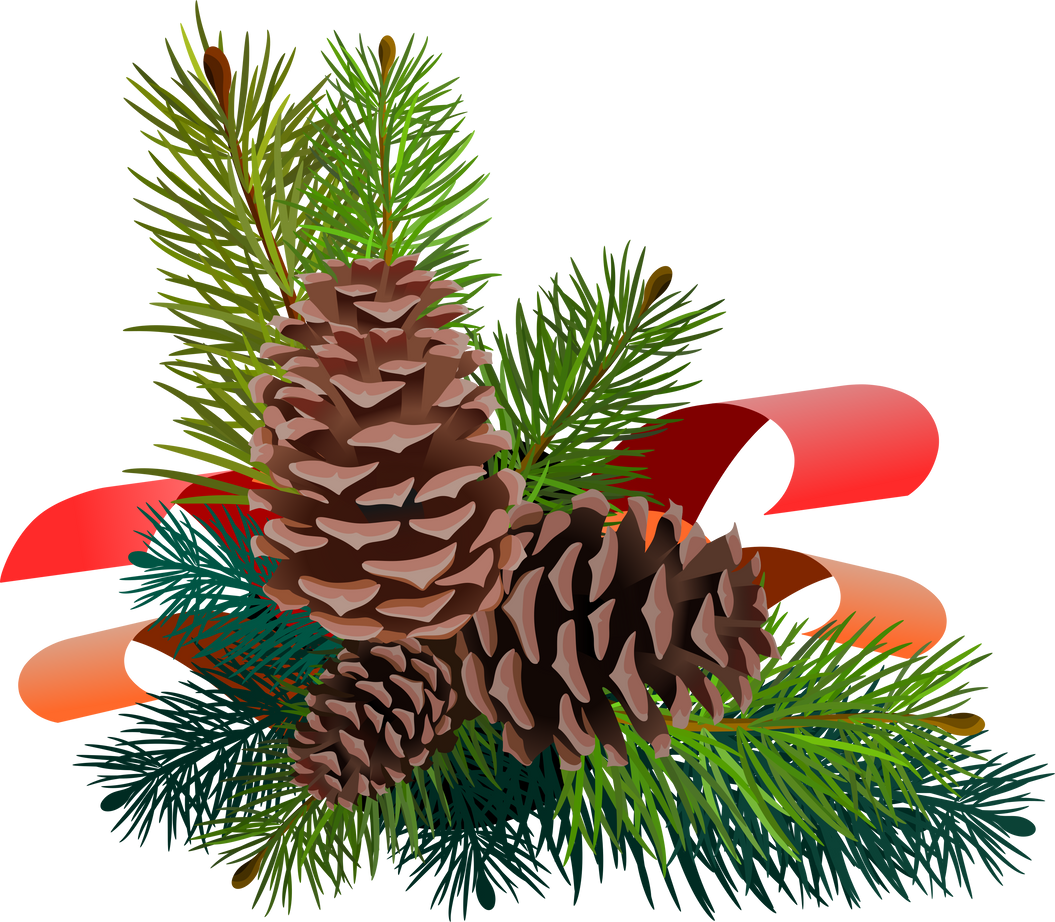 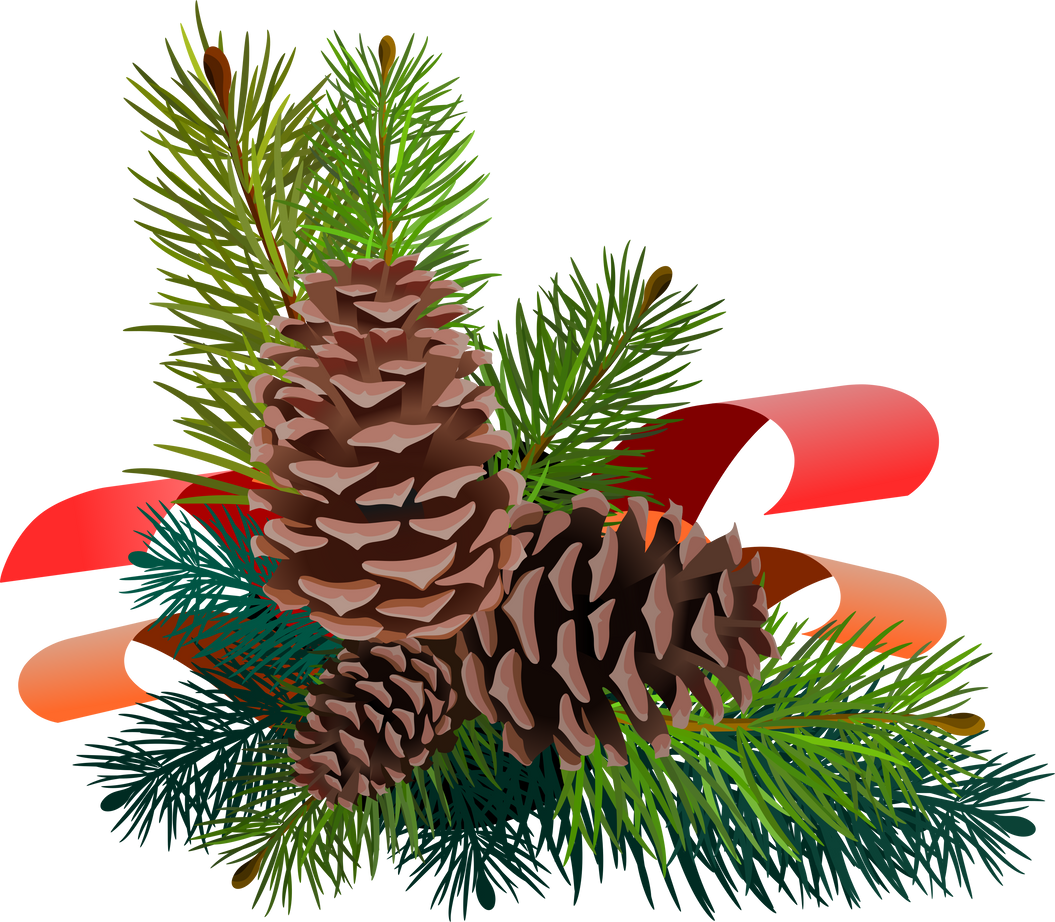 b) Ví dụ 2:   72,58 : 19 = ?
3,82
15
2
5
3
8
,
3
8
0
72,58
19
Muốn chia một số thập phân cho một số tự nhiên ta làm như sau:
Muốn chia một số thập phân cho một số tự nhiên ta làm như thế nào?
- Chia phần nguyên của số bị chia cho số chia.
Viết dấu phẩy vào bên phải thương vừa tìm được trước khi lấy chữ số đầu tiên ở phần thập phân của số bị chia để tiếp tục thực hiện phép chia.
Tiếp tục chia với từng chữ số ở phần thập phân 
của số bị chia.
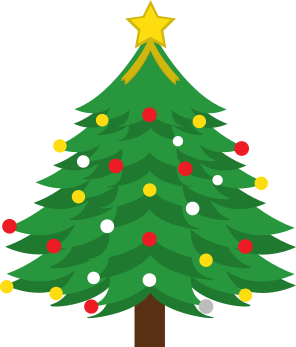 LUYỆN TẬP
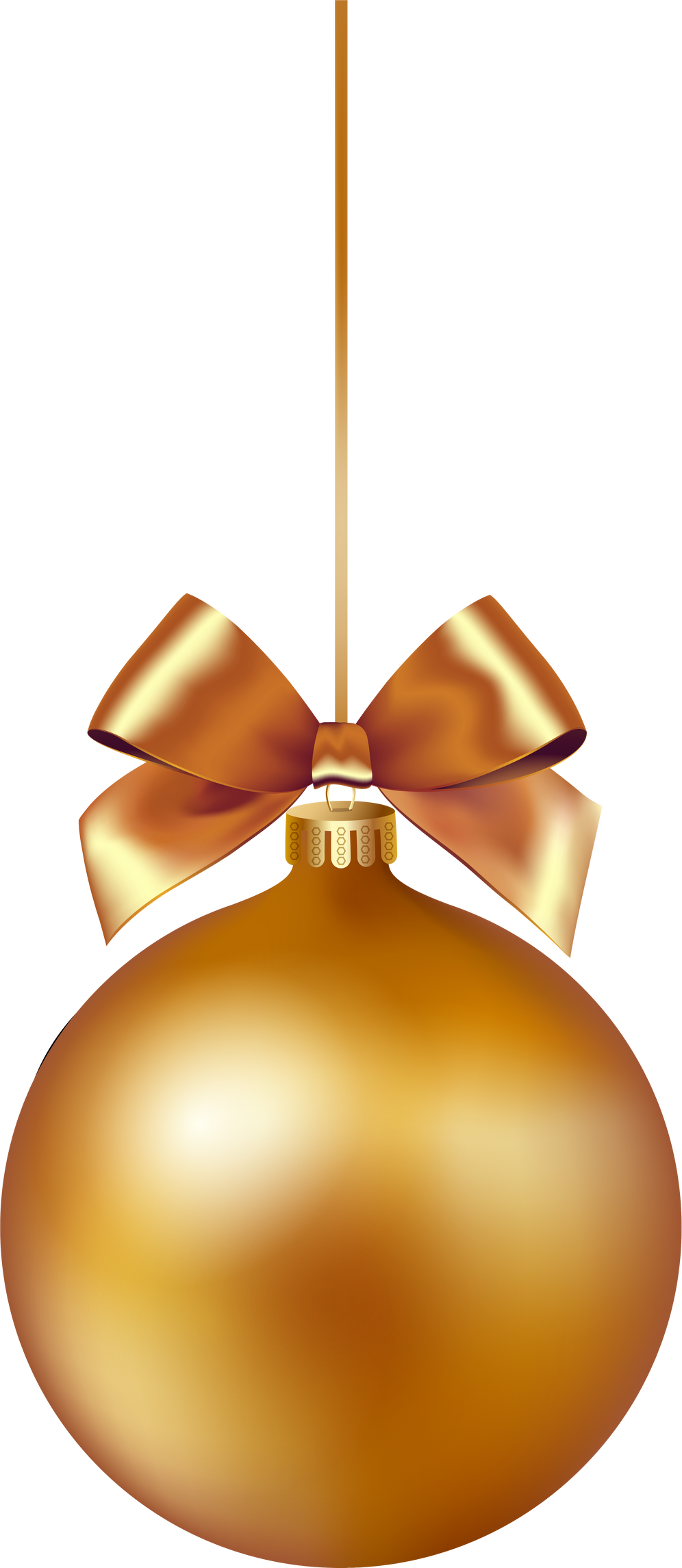 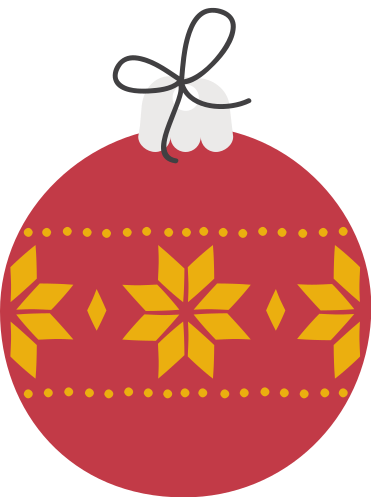 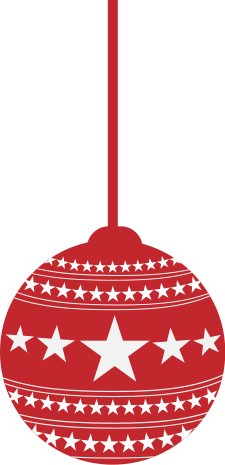 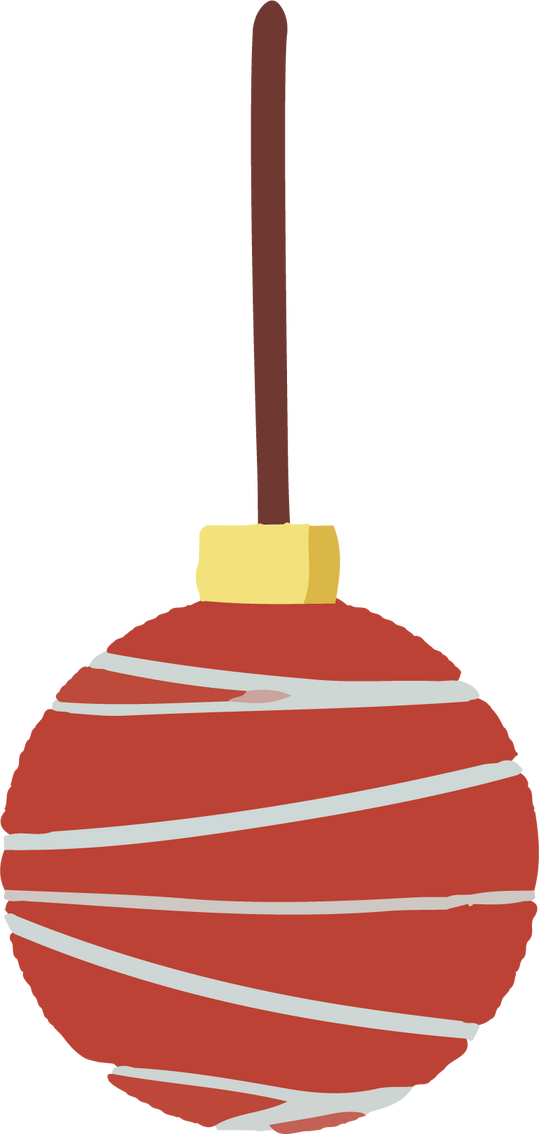 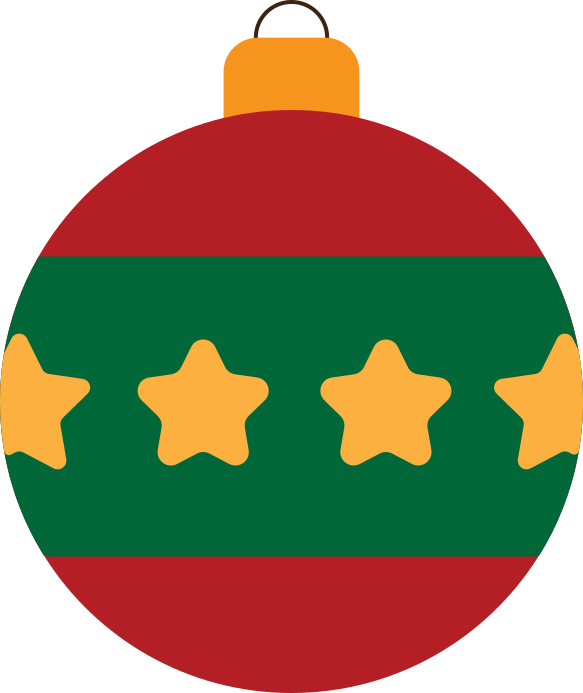 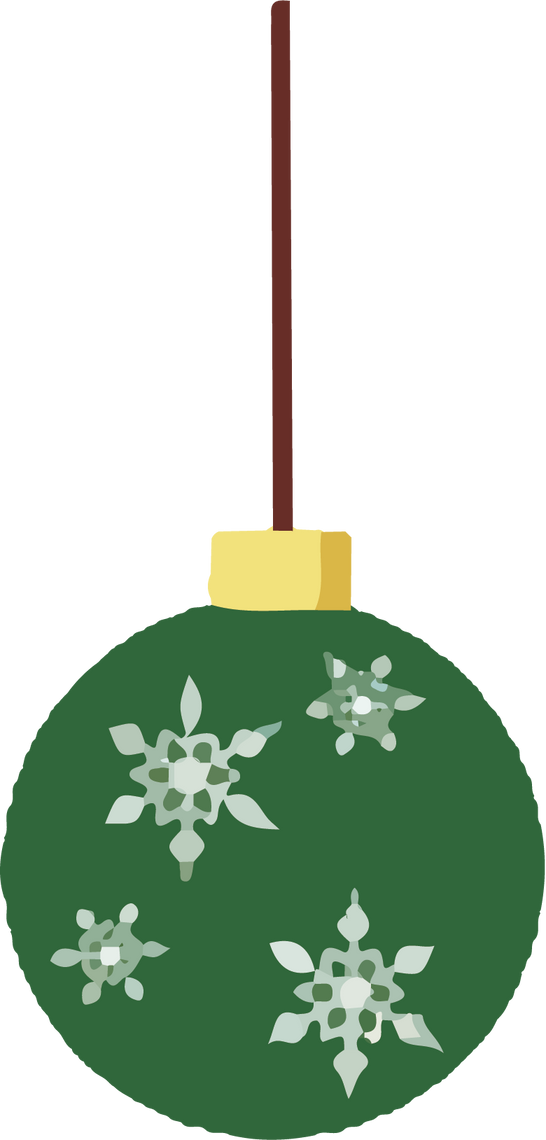 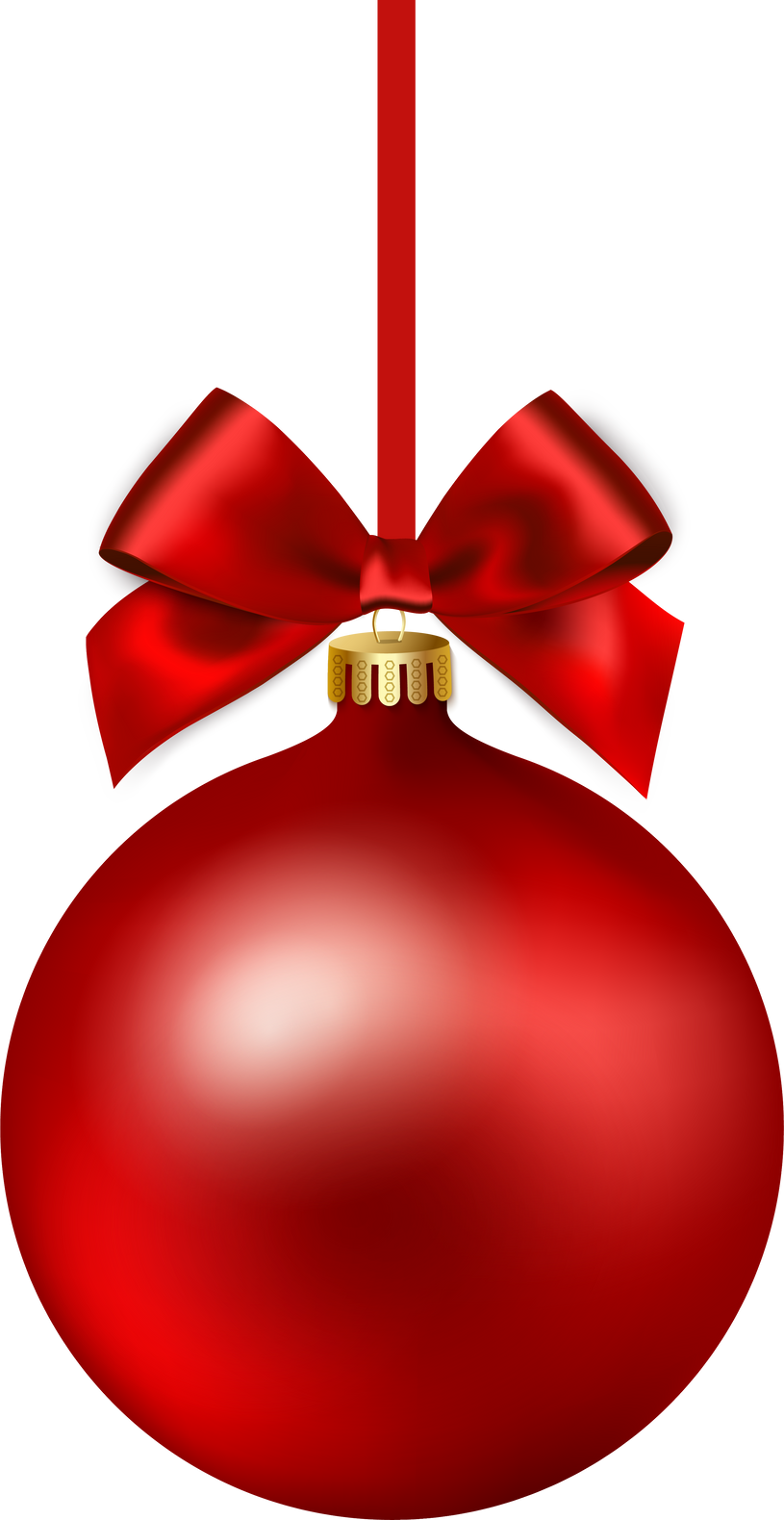 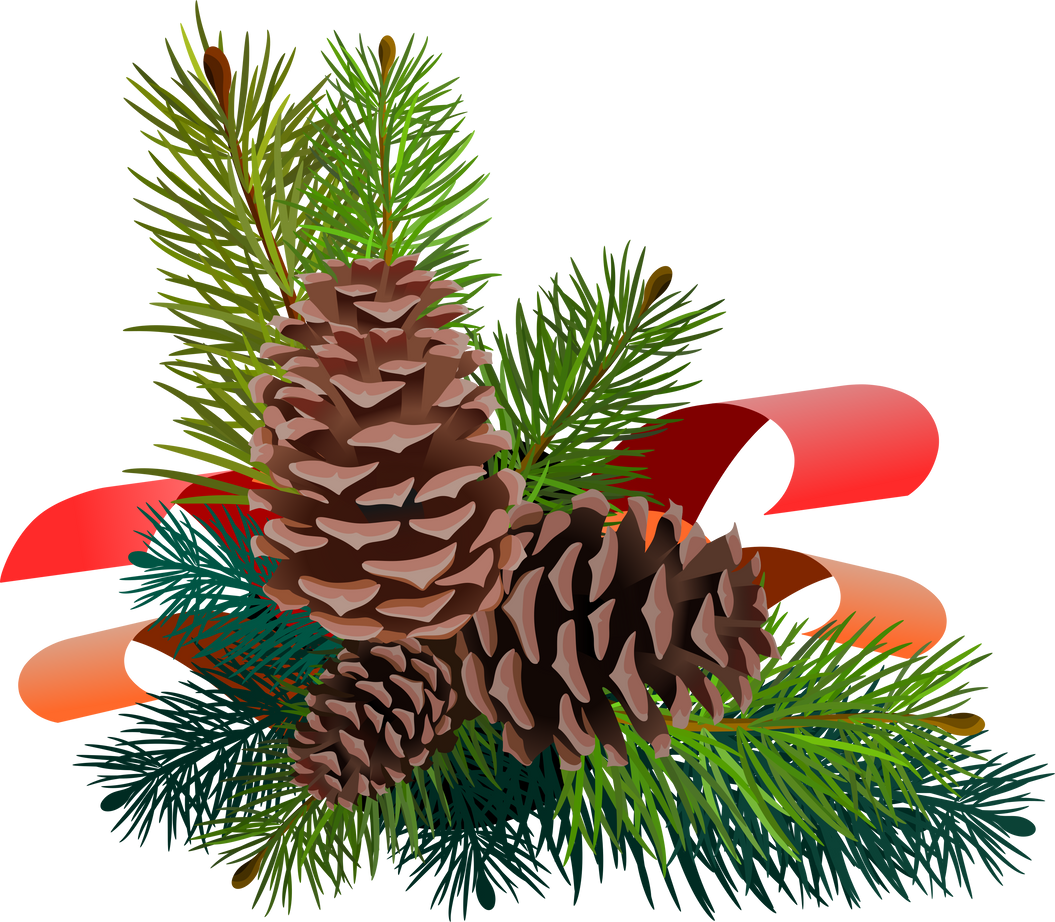 Bài 1: Đặt tính rồi tính
d) 75,52 : 32
a) 5,28 : 4
b) 95,2 : 68
c) 0,36 : 9
2
2
1
1
3
,
5,28
4
8
0
0
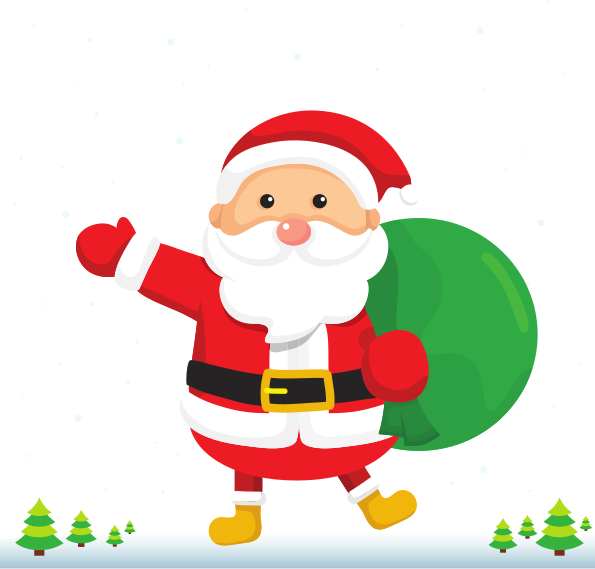 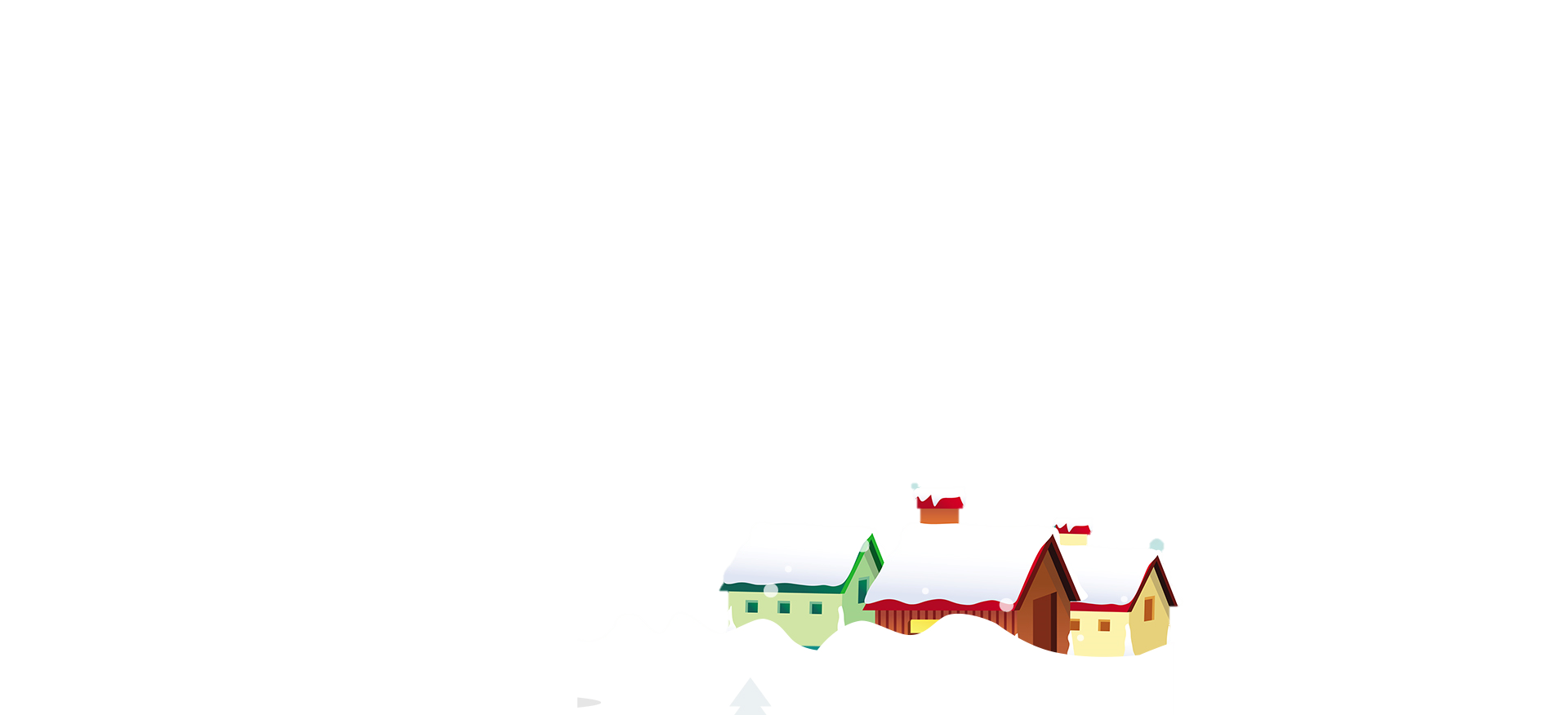 0,36
9
75,52
32
95,2
68
0 3
   36
0,04
11 5
2,36
27 2
1,4
1 92
0
0
0
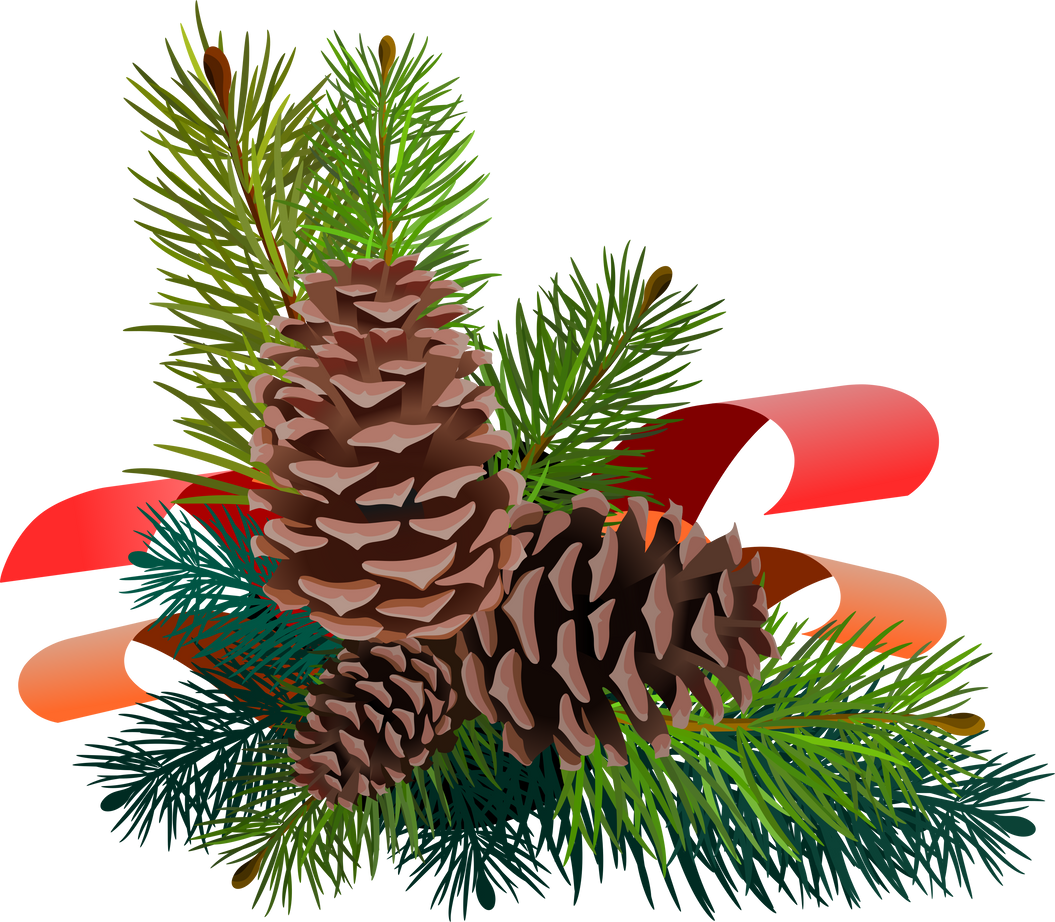 Bài 2: Tìm x                                          
         a) x x 3 = 8,4                         b) 5 x x = 0,25
x = 0,25 : 5
x = 8,4 : 3
x =    0,05
x =     2,8
Muốn tìm một thừa số chưa biết ta lấy tích chia cho thừa số đã biết.
Muốn tìm một thừa số chưa biết ta làm như thế nào?
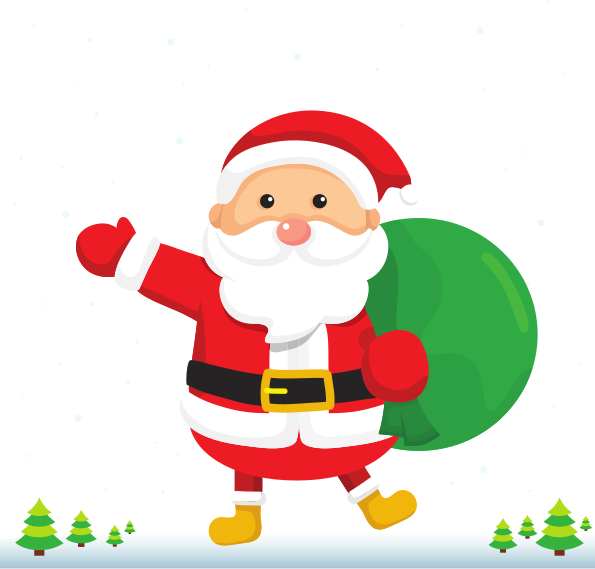 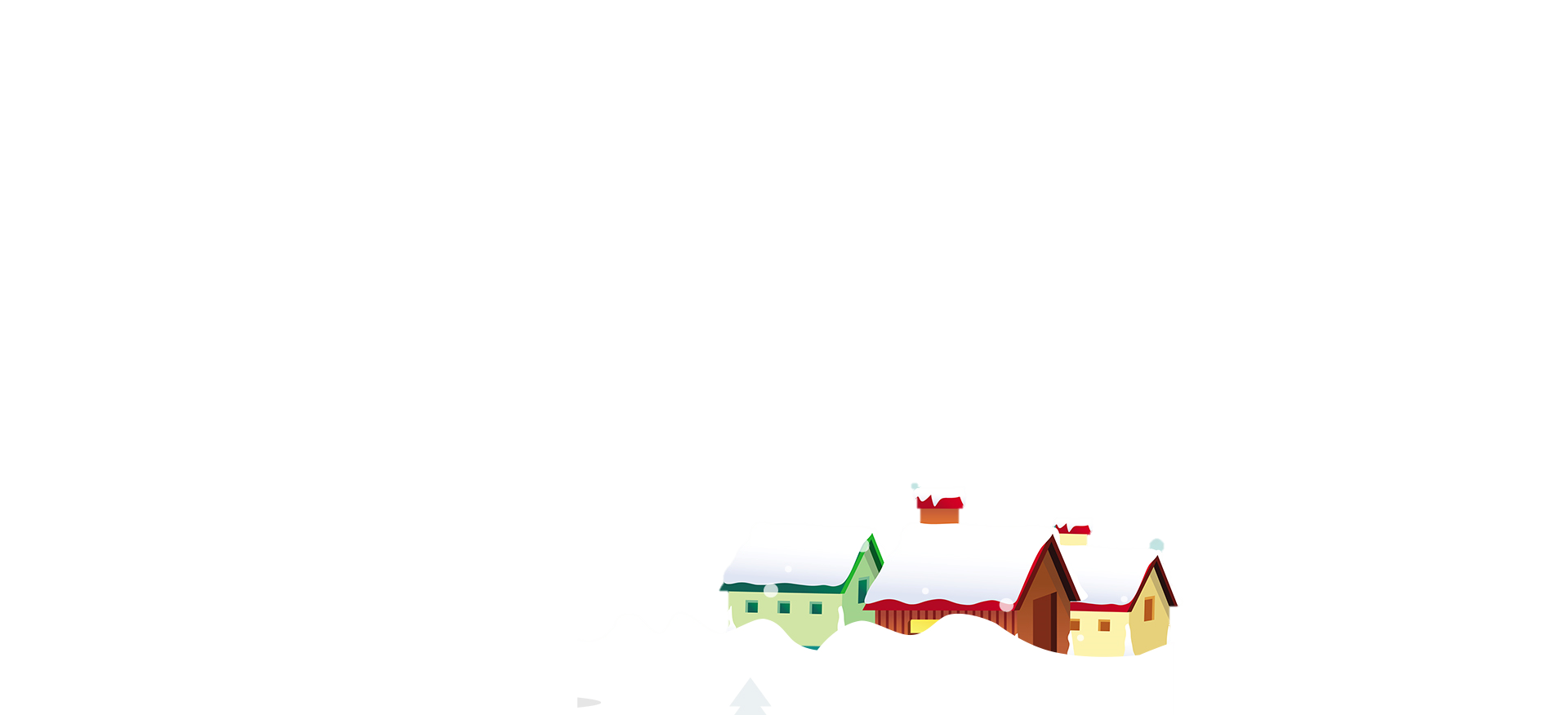 Bài 3: Một người đi xe máy trong 3 giờ đi được 126,54km. Hỏi trung bình mỗi giờ người đó đi được bao nhiêu ki-lô-mét?
Tóm tắt:
Bài giải:
Trung bình mỗi giờ người đi xe máy đi được quãng đường là:
126,54 : 3 = 42,18 (km)
Đáp số: 42,18 km
…km?
126,54km
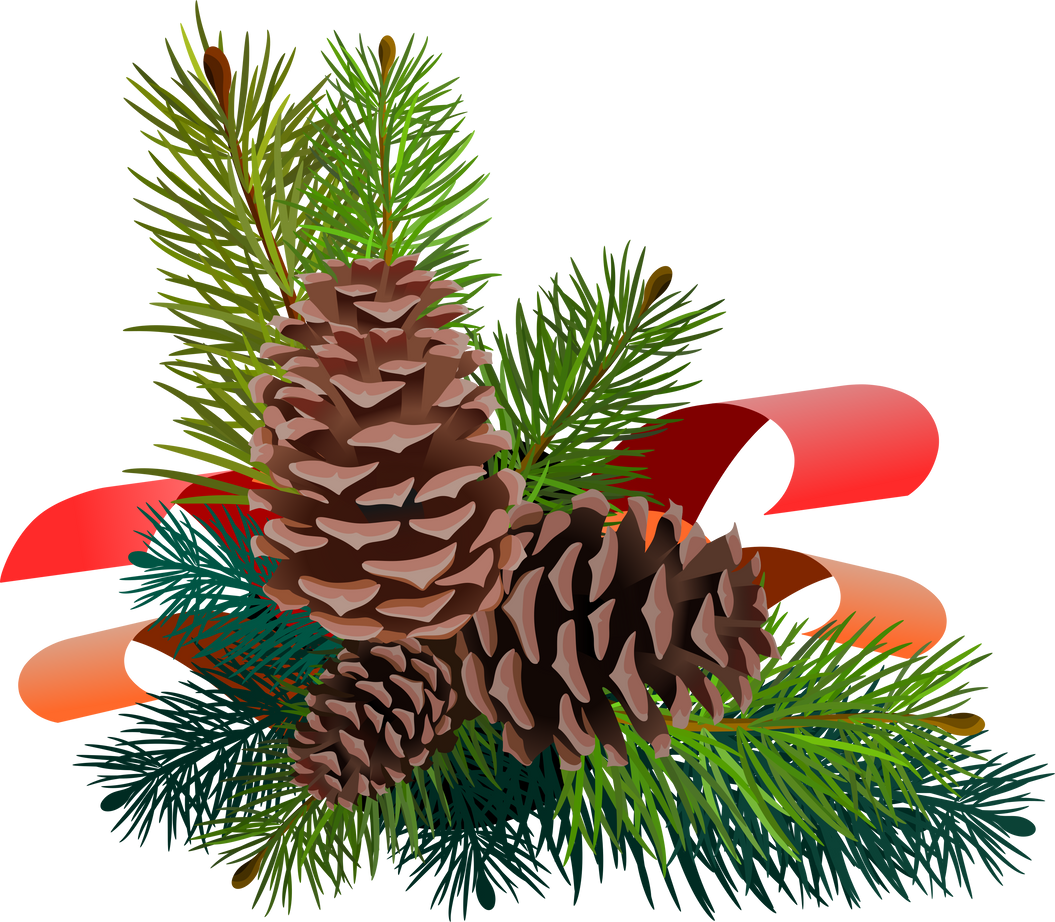 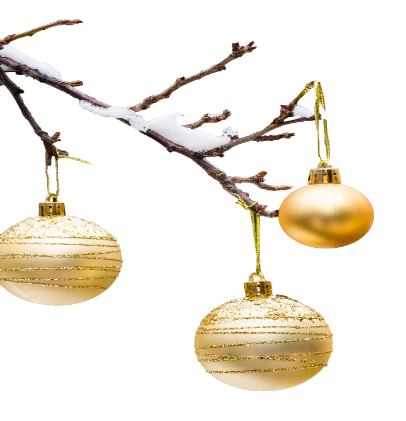 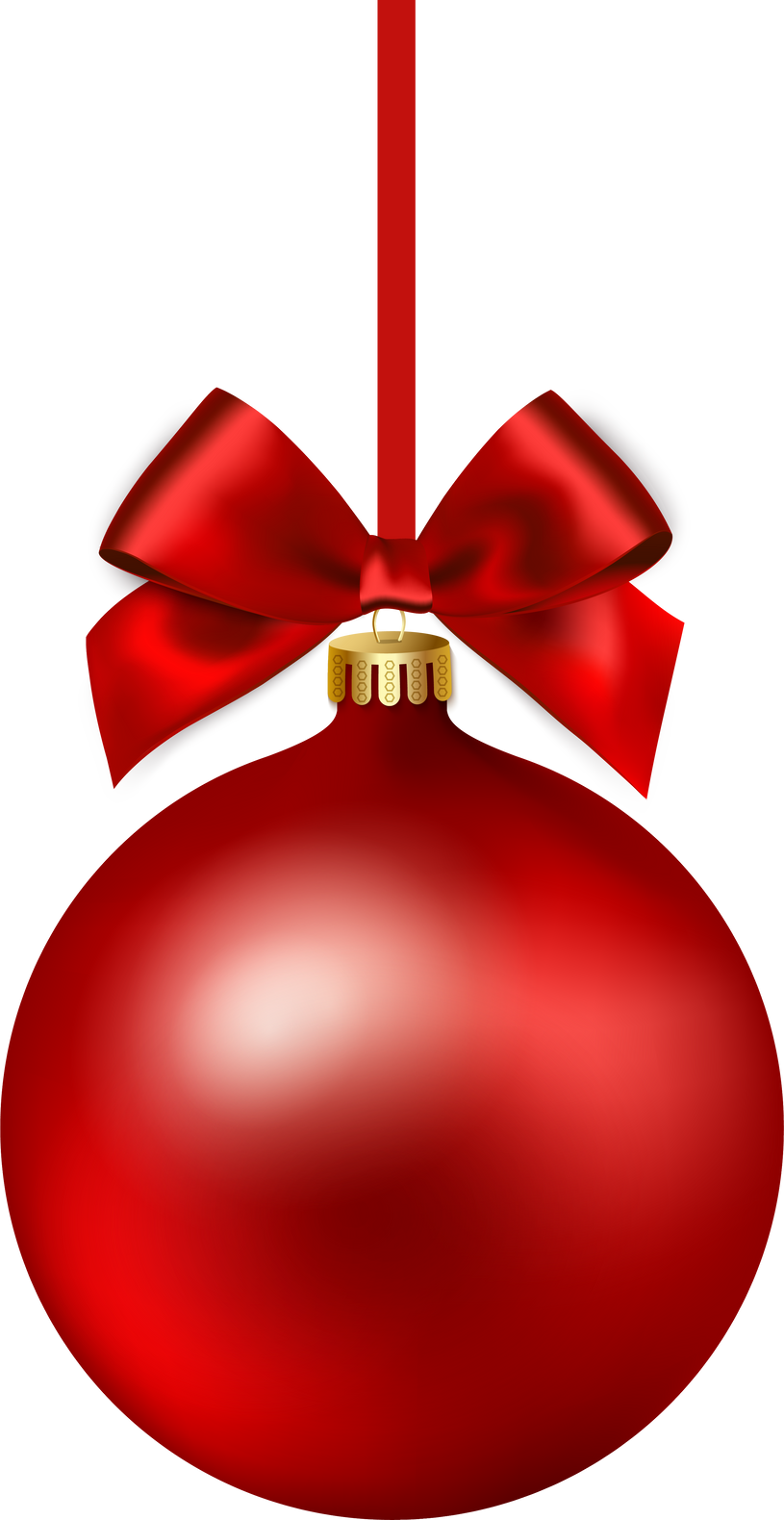 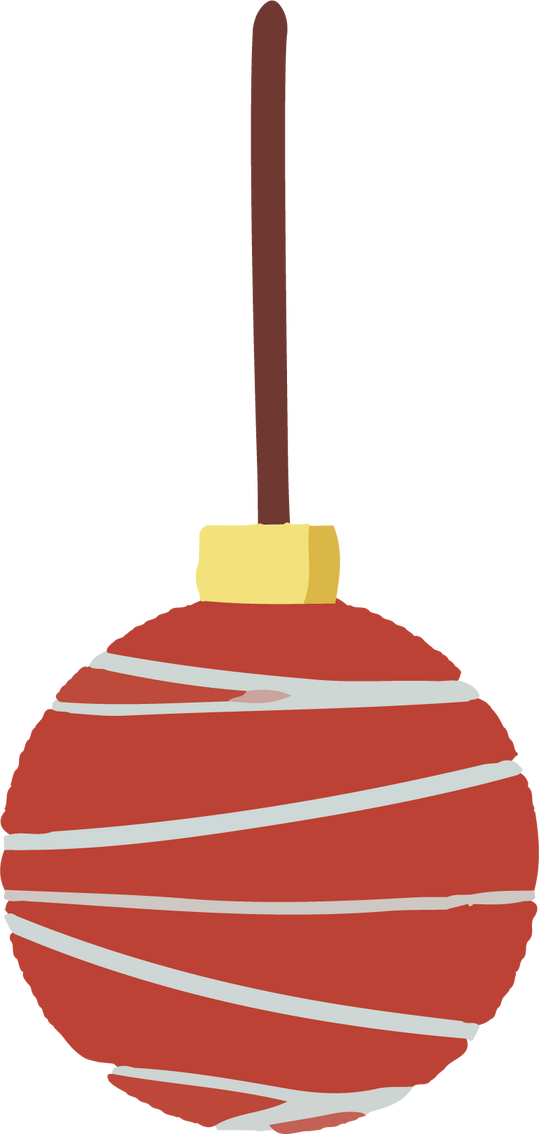 Toán
CHIA MỘT SỐ THẬP PHÂN CHO MỘT SỐ TỰ NHIÊN
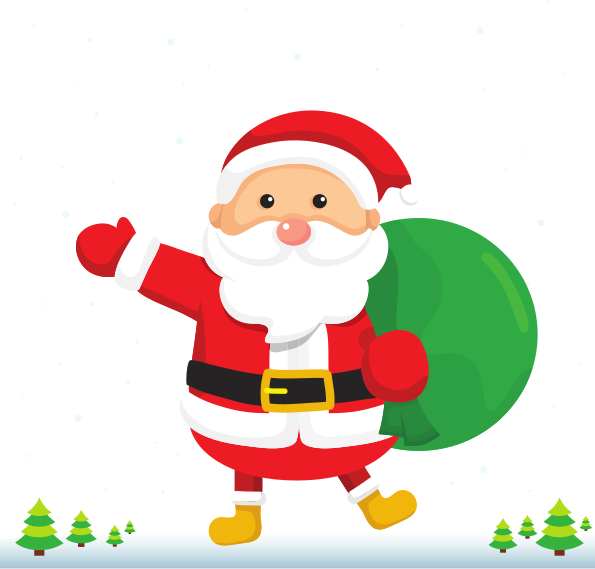 Trang 63; 64
Thực hiện: EduFive
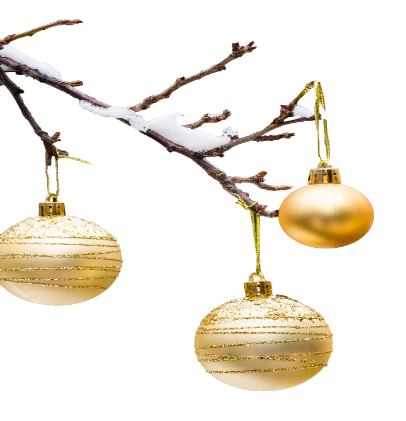 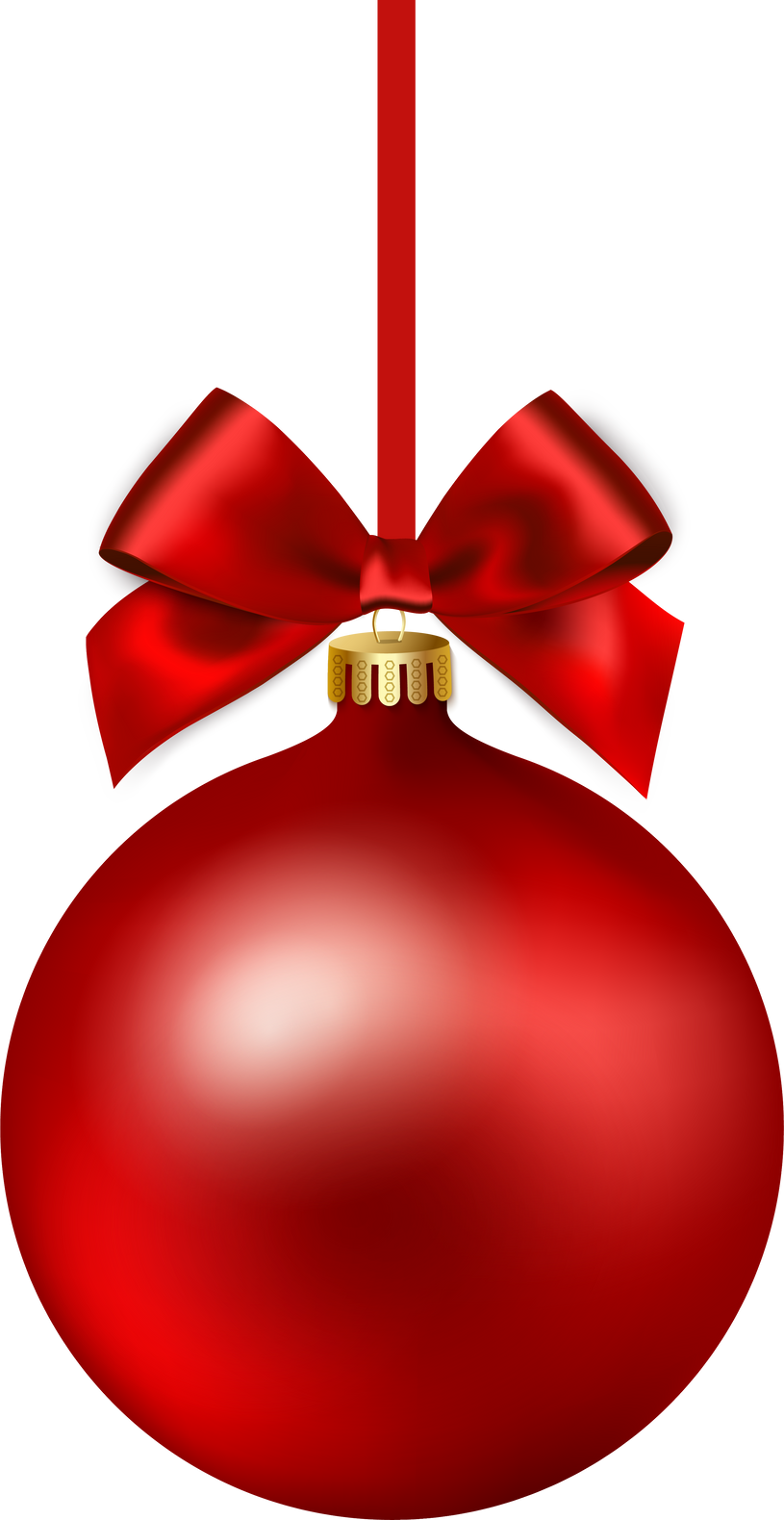 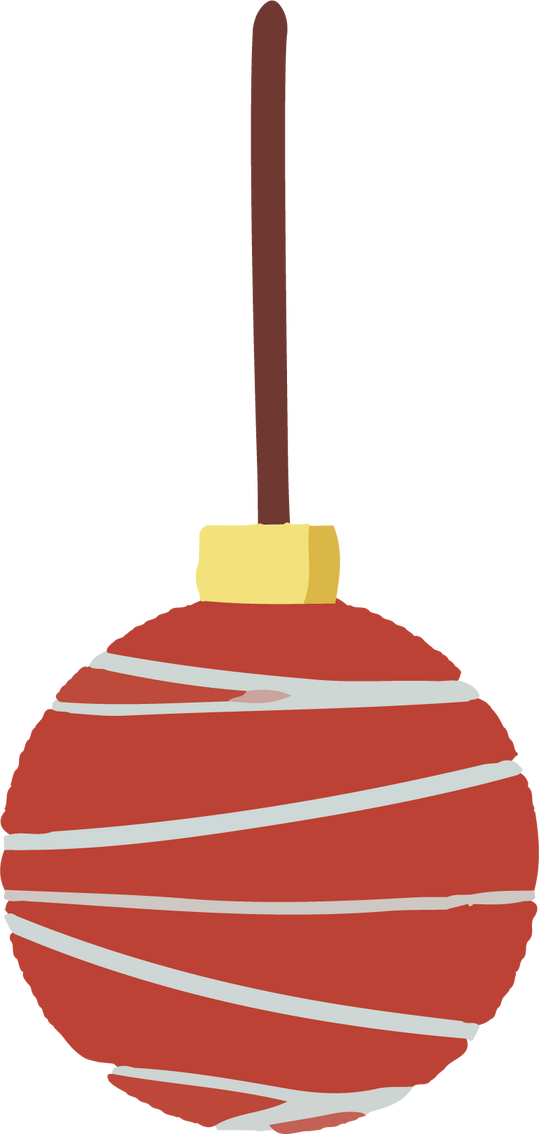 Chúc các em học tốt!
Chào tạm biệt!
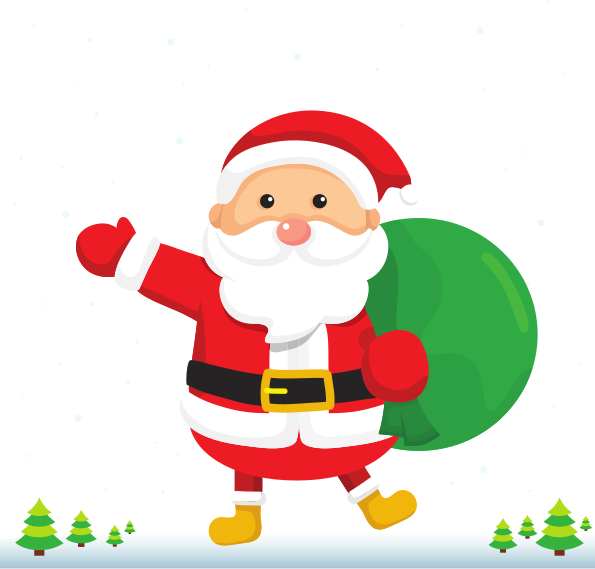 Thực hiện: EduFive